Σχετικά με τις βασικές δεξιότητες18/10/2017
Και παράγοντες που τις επηρεάζουν
PISA: Program for International Student Assessment
Γιατί; Ειδικές δυσκολίες στην ανάπτυξη μαθηματικής γνώσης: PISA
PISA:  Programme for International Student Assessment προωθείται από τον ΟΟΣΑ

Κάθε 3 χρόνια: 

Αξιολογεί τις δυνατότητες μαθητών σε μαθηματικά, επιστήμες, και γλώσσες
Καταγράφει τις ξοδεύει κάθε χώρα για εκπαίδευση
Καταγράφει «ποιότητα / κόστος» εκπαίδευσης
Στόχος η καταγραφή αναγκών μαθητών, δασκάλων, σχολείων
Σε ποιες χώρες (γκρι και μπλε) – 72 χώρες
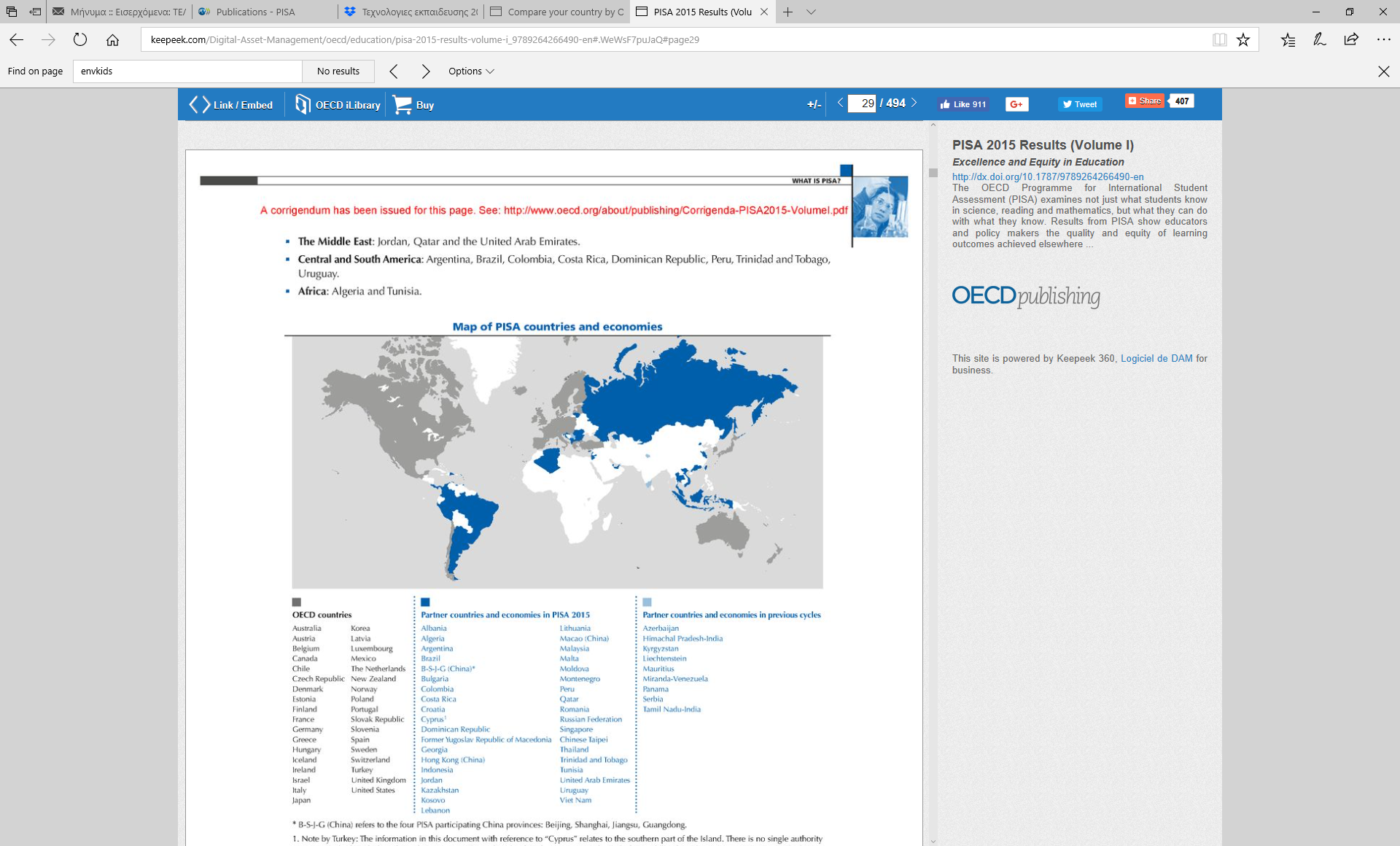 Συλλογή πληροφορίας PISA
PISA: Πως συλλέγεται η πληροφορία (1)
Ένα 2-ωρο τεστ που έχει συμφωνηθεί διεθνώς
Το τεστ το δίνουν περίπου 540.000 μαθητές το 2015
Αποτελούν αντιπροσωπευτικό δείγμα από 29 εκατομμύρια μαθητές σε 72 χώρες
Ανώτατο σκορ 700
PISA: Πως συλλέγεται η πληροφορία (2)
Η οργάνωση ερωτήσεων για μαθητές
Προσπαθεί να καταγράψει γνώσεις αλλά και …
… αν μπορούν οι μαθητές να εφαρμόσουν τις γνώσεις σε νέα σενάρια
… αν μπορούν να συνθέσουν λύσεις και όχι μόνο να αναπαράγουν πληροφορία
Στατιστικά: το υπόβαθρο των μαθητών, το σχολικό περιβάλλον, την ενασχόληση τους με μαθησιακές δραστηριότητες
PISA: Πως συλλέγεται η πληροφορία (3)
Ερωτήσεις για δασκάλους
Πολιτικές μάθησης
Πρακτικές μάθησης
Πηγές που χρησιμοποιούνται στην τάξη
Θεσμικοί παράγοντες που θα μπορούσαν να επηρεάσουν διαφοροποίηση στην απόδοση των μαθητών
PISA: Παράδειγμα, οργάνωση ερωτήσεων σε επίπεδα για κατανόηση κειμένων
Επίπεδο 1: οι μαθητές πρέπει να βρουν φράσεις μέσα σε κείμενο, το βασικό θέμα, σύνδεση με καθημερινότητα
Επίπεδο 2: να βρουν φράσεις που ίσως πρέπει να τις αντιληφθούν από το υπόλοιπο κείμενο
Επίπεδο 3: να εντοπίσουν σχέσεις ανάμεσα σε σημεία
Επίπεδο 4: να βρουν πληροφορία που απαιτεί συνδυασμό πολλών σημείων του κειμένου
Επίπεδο 5: να διαβάσουν κείμενα με θέμα που δεν γνωρίζουν
Επίπεδο 6: να αντιληφθούν περίπλοκες έννοιες που χρειάζονται αρκετό συνδυασμό πληροφορίας
Ενδιαφέρει
Σε ποιο επίπεδο φτάνει ο μέσος μαθητής 
Τι ποσοστό φτάνει στο επίπεδο 6 (το ψηλότερο)
Τι ποσοστό φτάνει στο επίπεδο 1 (το χαμηλότερο)

Να εξηγήσουμε την απόδοση (μέση, ψηλή, χαμηλή) 
Έτσι ώστε να γίνουν οι κατάλληλες παρεμβάσεις στην εκπαίδευση

Για όφελος των μαθητών
Για όφελος του συνόλου
PISA: Παράδειγμα, περιεχόμενο τεστ για μαθηματικά και επιστήμες
Ποσότητες
Χώρος 
Σχήματα
Αλλαγές σχέσεων ανάμεσα σε αντικείμενα
Αβεβαιότητα
Φυσικά συστήματα
Ζωντανά συστήματα
Γη και διάστημα
Τεχνολογία
Αναζήτηση
Επιστημονικές εξηγήσεις
Γενικές παρατηρήσεις
PISA: Τα καλύτερα εκπαιδευτικά συστήματα έχουν κοινά στοιχεία
Απευθύνονται σε όλους τους μαθητές (inclusive)
Ενδιαφέρονται για τις επιδόσεις όλων
Επιδιώκουν να μην εγκαταλείπουν οι μαθητές το σχολείο
Έχουν καλούς δασκάλους
Τοποθετούν τους καλύτερους δασκάλους στις πιο «δύσκολες» τάξεις
PISA: Ποιότητα εκπαίδευσης / κόστος
Το μεγαλύτερο κόστος συμβάλει σε πιο αποδοτικά συστήματα εκπαίδευσης μόνο κατά 20%

Πολλά εκπαιδευτικά συστήματα δεν είναι ακριβά αλλά έχουν πολύ καλές επιδόσεις, και το αντίθετο

Αυτό σημαίνει ότι με καλή οργάνωση μπορούν να επιτευχθούν πολλά
PISA: Γενικά αποτελέσματα
Το 25% των μαθητών ενδιαφέρονται για καριέρα στις επιστήμες 
Ίσα ποσοστά για κορίτσια και αγόρια, αλλά πιθανόν διαφορετικά επαγγέλματα στον τομέα των επιστημών
Η καλύτερη απόδοση σε γλώσσες: Σιγκαπούρη, Χονγκ Κονγκ, Φινλανδία, Καναδάς
Το 10% φτάνει στο ψηλότερο επίπεδο σε γλώσσες και το 20% μένει στο χαμηλότερο
Δεν φαίνεται σημαντική βελτίωση στις περισσότερες χώρες
Οι χώρες τις Ασίας έχουν καλύτερες επιδόσεις στα μαθηματικά
PISA: Γενικά αποτελέσματα
10% των μαθητών φτάνουν στο επίπεδο 6 μαθηματικών, αλλά 30% από τη Σιγκαπούρη φτάνει αυτό το επίπεδο
Οι χώρες που δίνουν τις περισσότερες ευκαιρίες για καλή εκπαίδευση είναι ο Καναδάς, η Δανία, η Εσθονία, το Χονγκ Κονγκ, και το Μακάο
Κοινωνικοί και οικονομικοί παράγοντες επηρεάζουν την απόδοση
Τα παιδιά μεταναστών έχουν χαμηλότερη απόδοση σε επιστήμες, αλλά το γεγονός ότι υπάρχουν πολλά παιδιά μεταναστών σε ένα σχολείο δεν συνεπάγεται χαμηλότερη απόδοση
Παράγοντες που επηρεάζουν την αποδοτικότητα εκπαιδευτικών συστημάτων (παλιότερα αποτελέσματα)
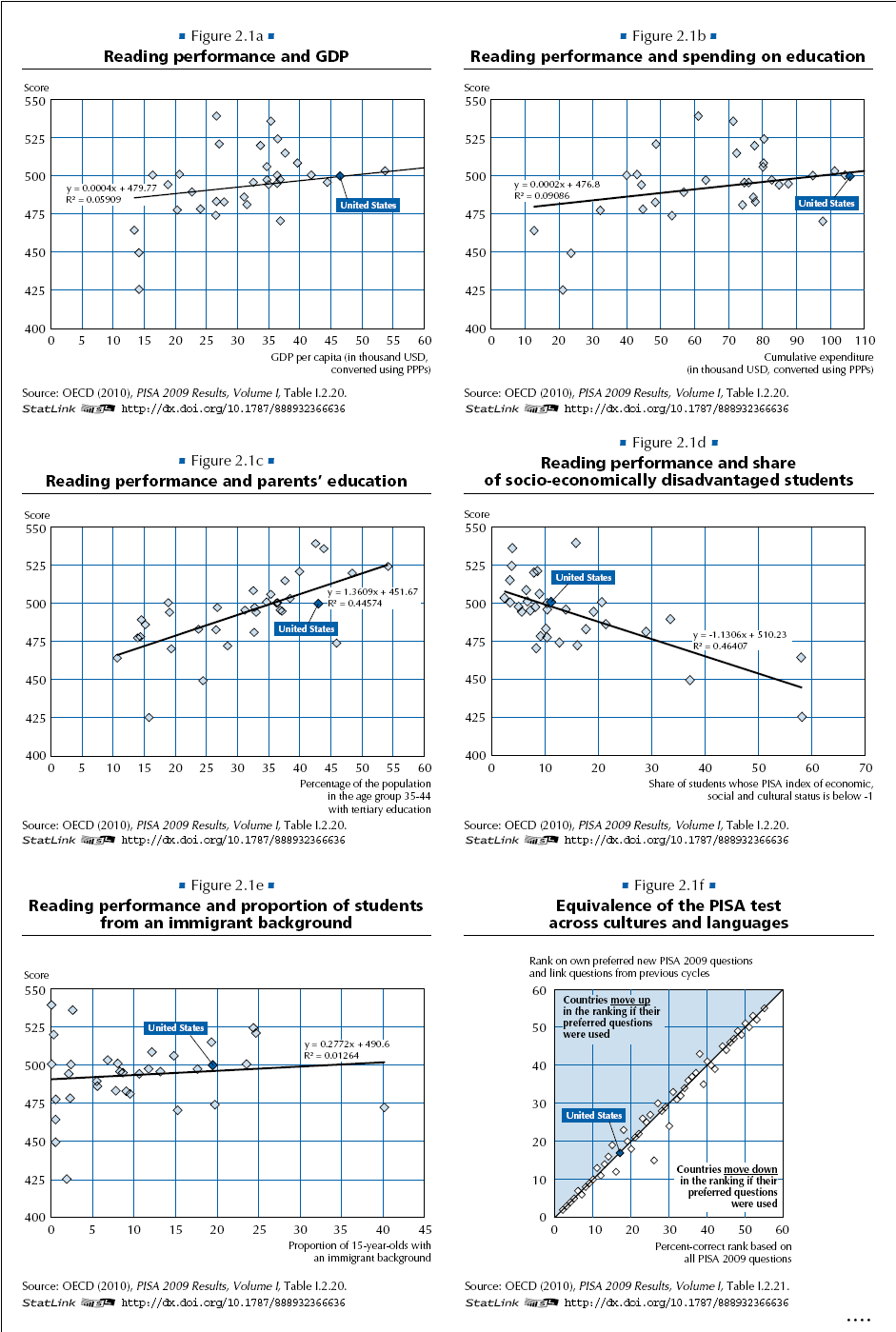 Παράγοντες που επηρεάζουν την αποδοτικότητα εκπαιδευτικών συστημάτων (παλιότερα αποτελέσματα)
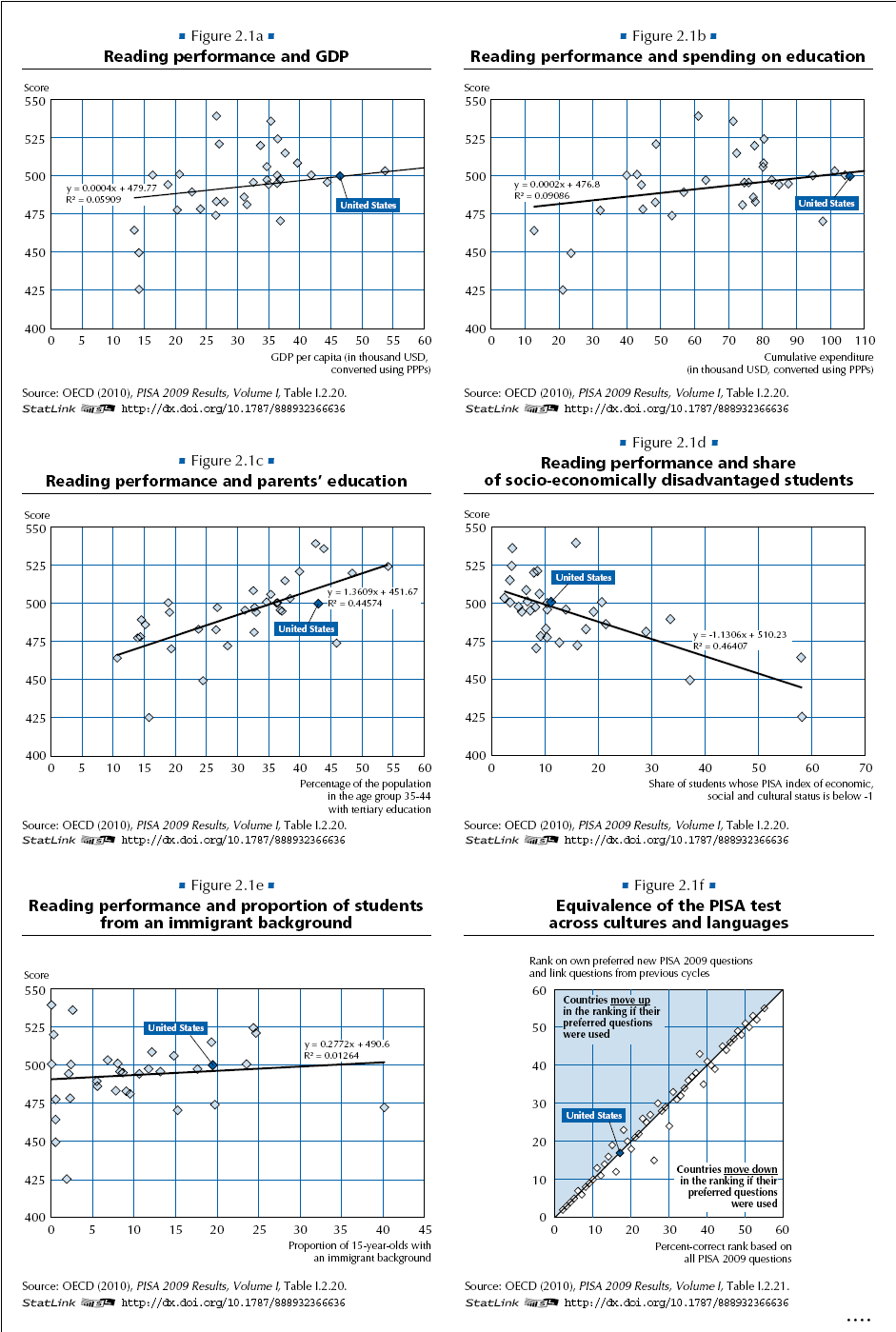 Απόδοση στις επιστήμες σε σχέση με εξωτερικούς παράγοντες
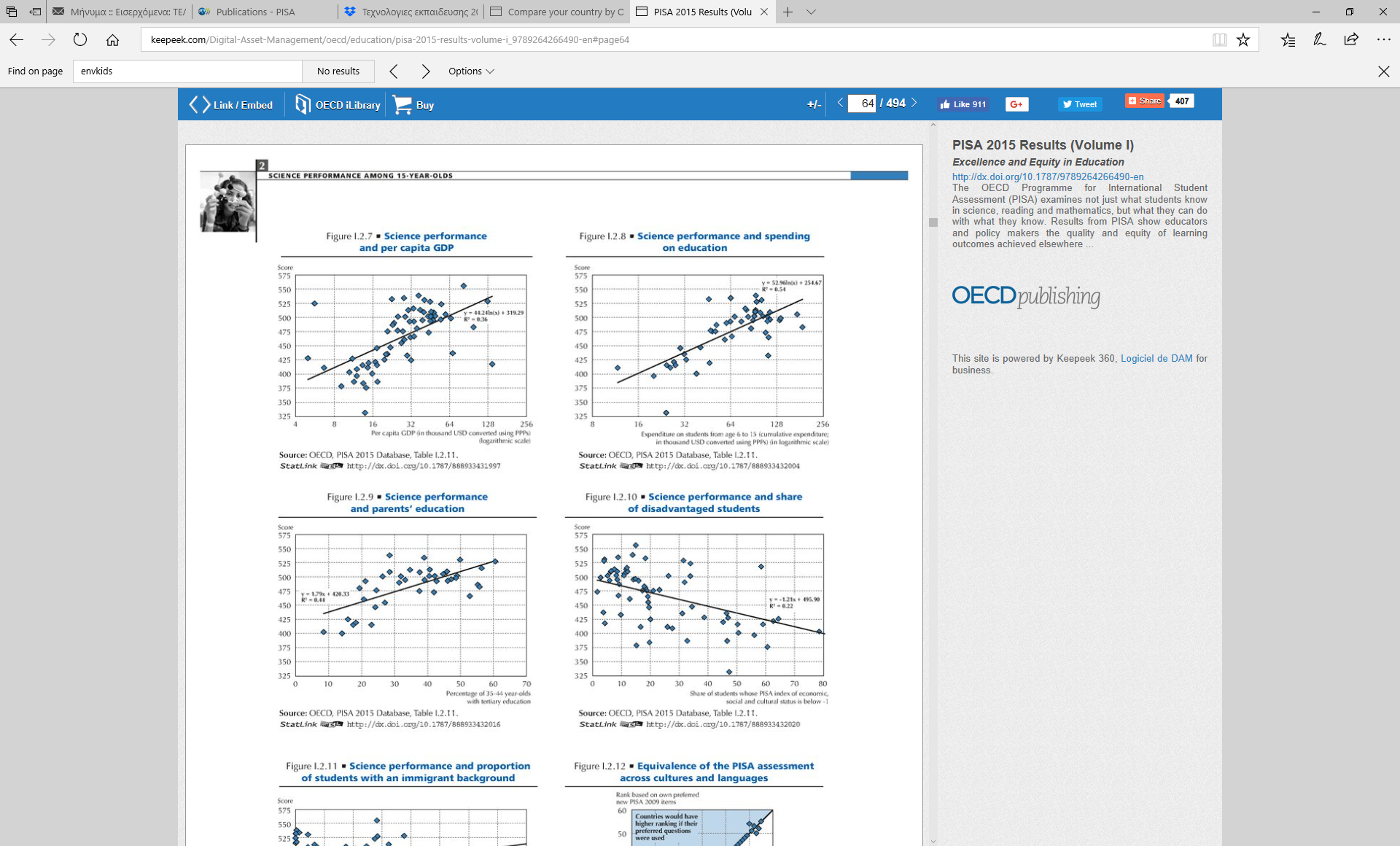 Απόδοση στις επιστήμες σε σχέση με εξωτερικούς παράγοντες
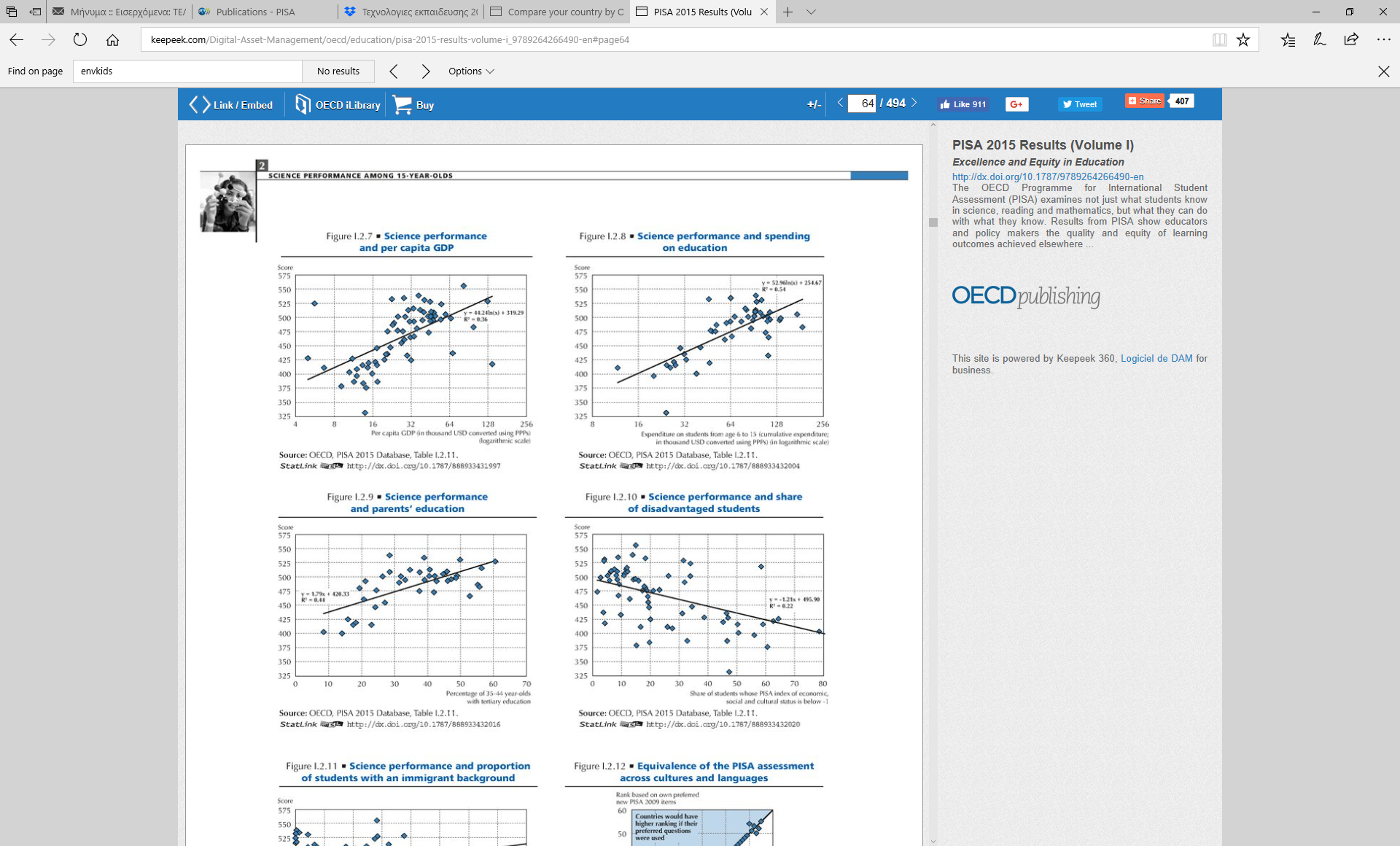 PISA: Καλοί δάσκαλοι = καλά αποτελέσματα; Ναι!
Η ποιότητα ενός εκπαιδευτικού συστήματος δεν μπορεί να ξεπεράσει την ποιότητα των δασκάλων
Τα πιο αποτελεσματικά εκπαιδευτικά συστήματα επιτυγχάνουν να προσελκύσουν τους «εξυπνότερους» δασκάλους
… και τους εκπαιδεύουν σωστά
Δίνουν κίνητρα για να μείνουν στο επάγγελμα και να είναι ευχαριστημένοι από τη σταδιοδρομία τους
PISA: Κοινά χαρακτηριστικά εκπαιδευτικών συστημάτων που βελτιώθηκαν σημαντικά …
… τα τελευταία 10 χρόνια:

Όλοι θέλουν καλά εκπαιδευτικά συστήματα, όμως … 
… έχει σημασία η προτεραιότητα που δίνεται στην εκπαίδευση σε σχέση με άλλους τομείς:
Αποδοχές εκπαιδευτικών σε σύγκριση με άλλες ομάδες υψηλών προσόντων
Πόσο μετρούν οι σπουδές σε σχέση με άλλα προσόντα για εύρεση εργασίας
Θέλουμε να γίνουν τα παιδιά μας εκπαιδευτικοί;
Πιο είναι πιο σημαντικό: οι επιδόσεις στο σχολείο ή στα σπορ;
Πόσο χρόνο αφιερώνουν τα μέσα ενημέρωσης σε θέματα εκπαίδευσης;
PISA: Τα πιο αποδοτικά συστήματα έχουν γενική κατεύθυνση και προσωποποίηση
Προωθούν «γενικά» σχολεία 
Δεν υπάρχουν σχολεία που δίνουν επαγγελματικές κατευθύνσεις
Εκτιμούν τη διαφορετικότητα με βάση τα ενδιαφέροντα, τις δυνατότητες, και πολιτισμικά στοιχεία
Προωθούν προσωποποίηση της μάθησης
Είναι ξεκάθαρες οι γνώσεις που πρέπει να έχει κάποιος όταν ολοκληρώνει μια βαθμίδα
Είναι ξεκάθαρα τα προσόντα που απαιτούνται για να αποκτήσουν κάποια θέση 
Οι μαθητές ξέρουν τι πρέπει να κάνουν για να πραγματοποιήσουν τα όνειρα τους
Αποτελέσματα
PISA: Ποιες χώρες έχουν τα καλύτερα αποτελέσματα; Γλώσσες
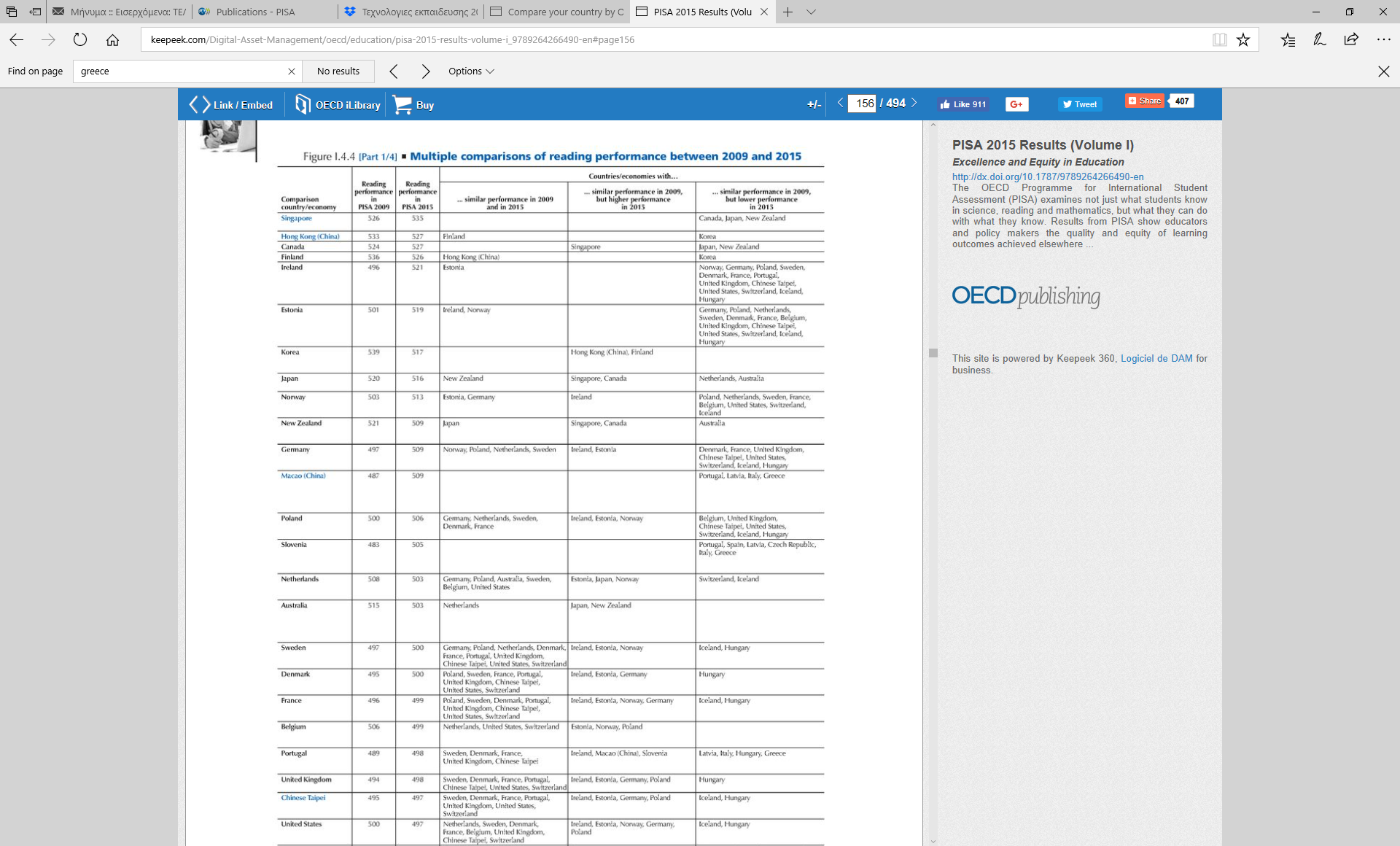 PISA: Ποιες χώρες έχουν τα καλύτερα αποτελέσματα; Γλώσσες
467 για την 
Ελλάδα
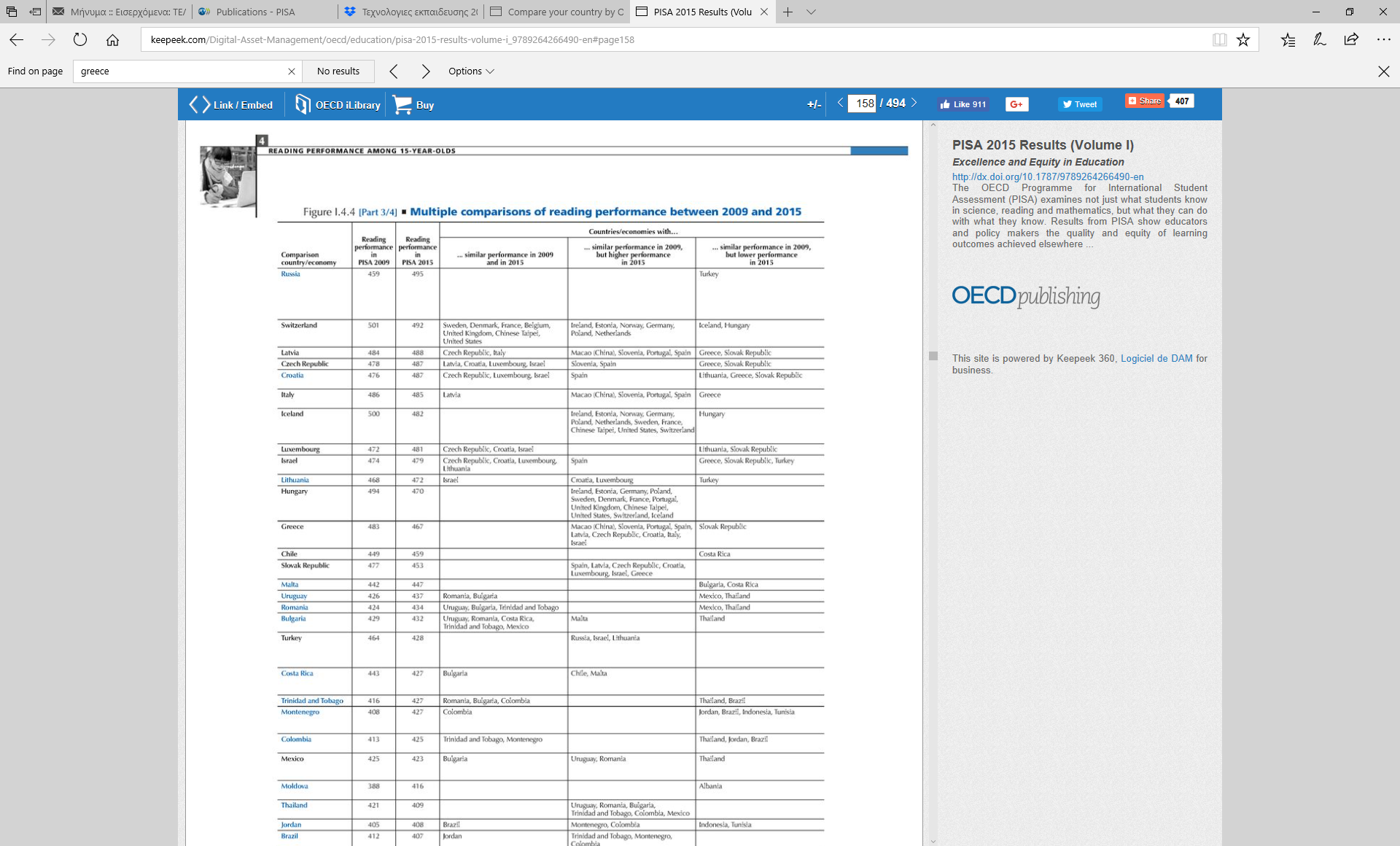 PISA: Γλώσσες, μεταβολή στην απόδοση τα τελευταία 3 χρόνια
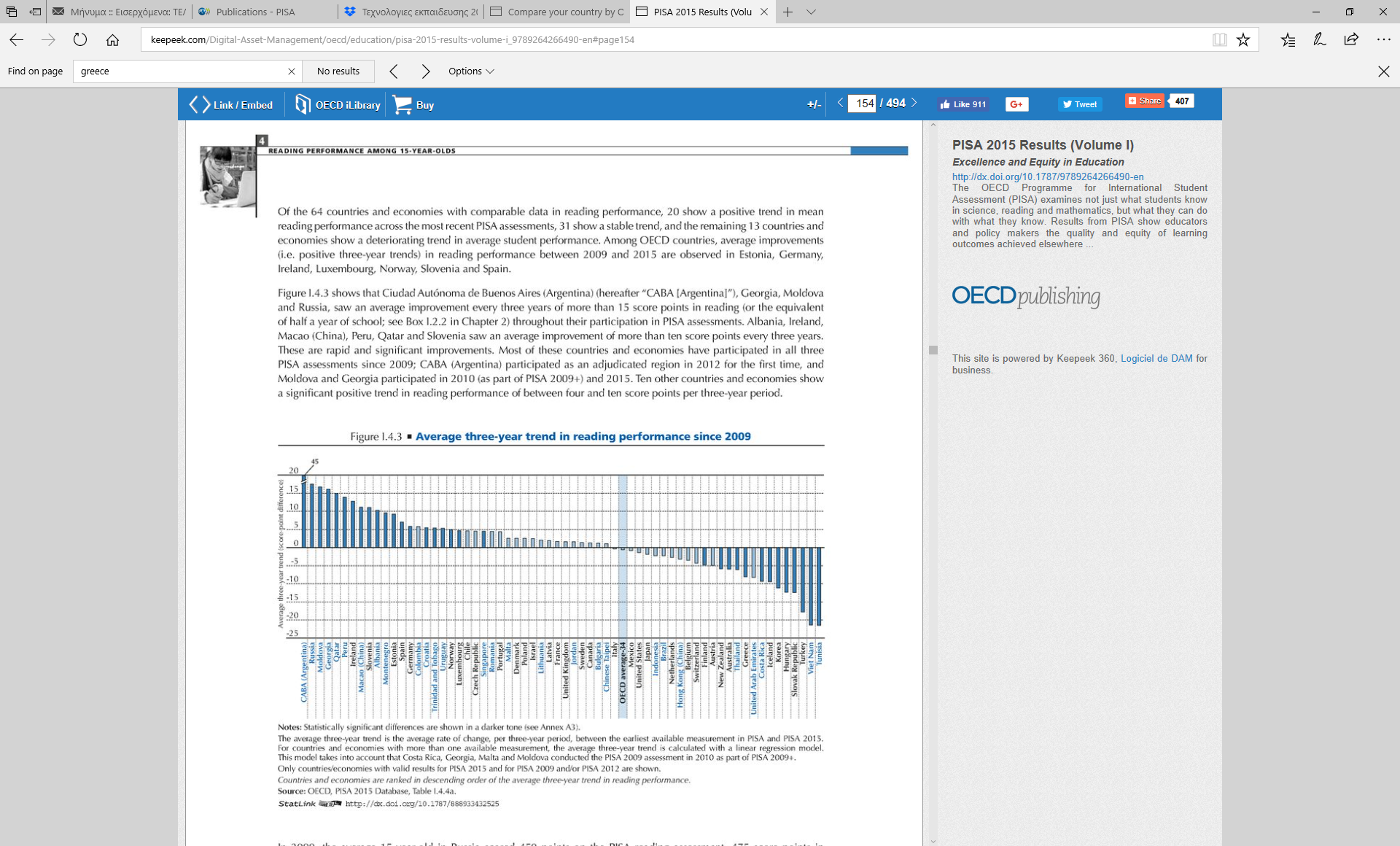 PISA: Ποιες χώρες έχουν τα καλύτερα αποτελέσματα; Επιστήμες
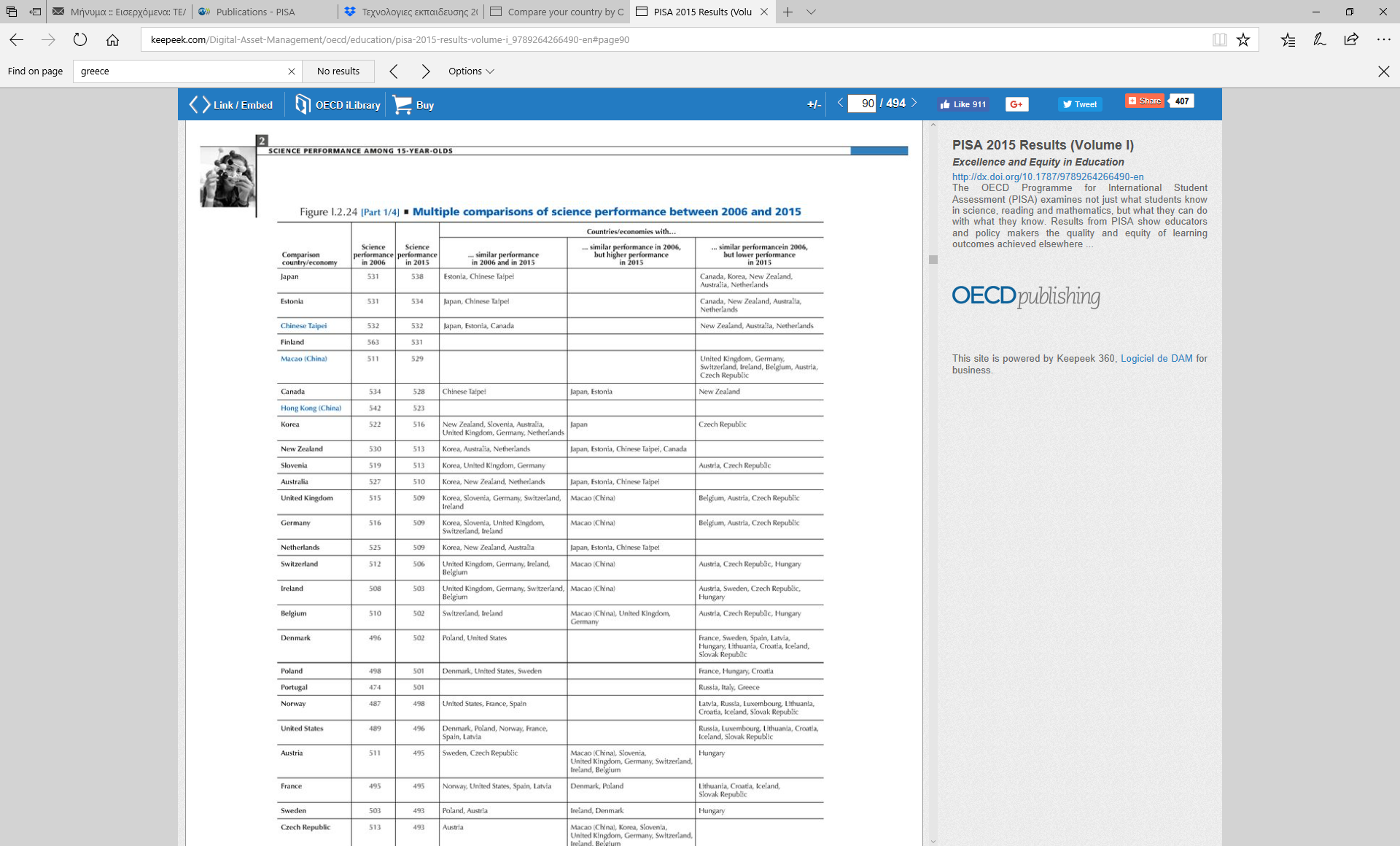 PISA: Ποιες χώρες έχουν τα καλύτερα αποτελέσματα; Επιστήμες
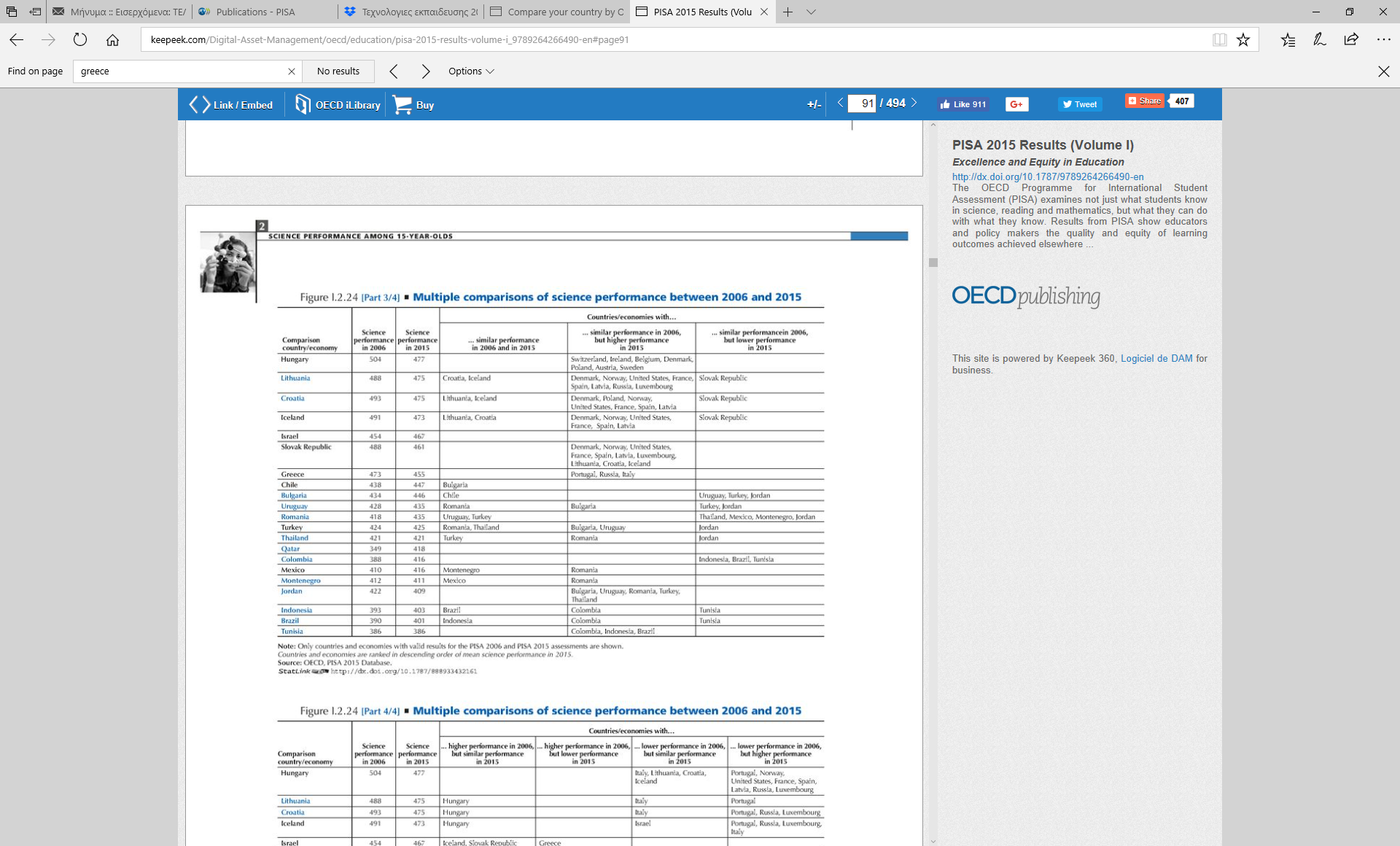 455 για την
Ελλάδα
PISA: Γλώσσες, μεταβολή στην απόδοση στις επιστήμες τα τελευταία 3 χρόνια
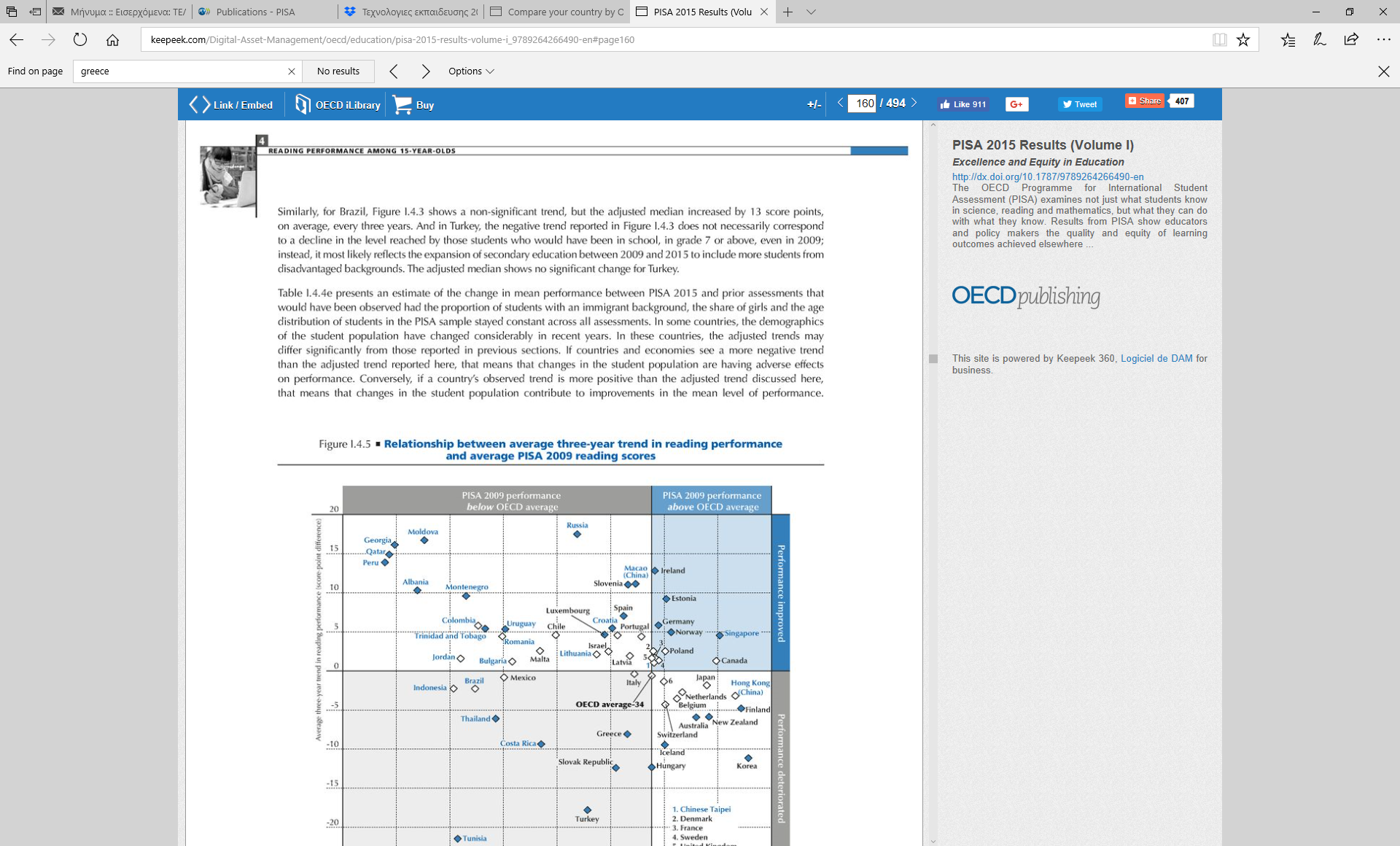 PISA: Επιστήμες, μεταβολή στην απόδοση στις επιστήμες τα τελευταία 3 χρόνια
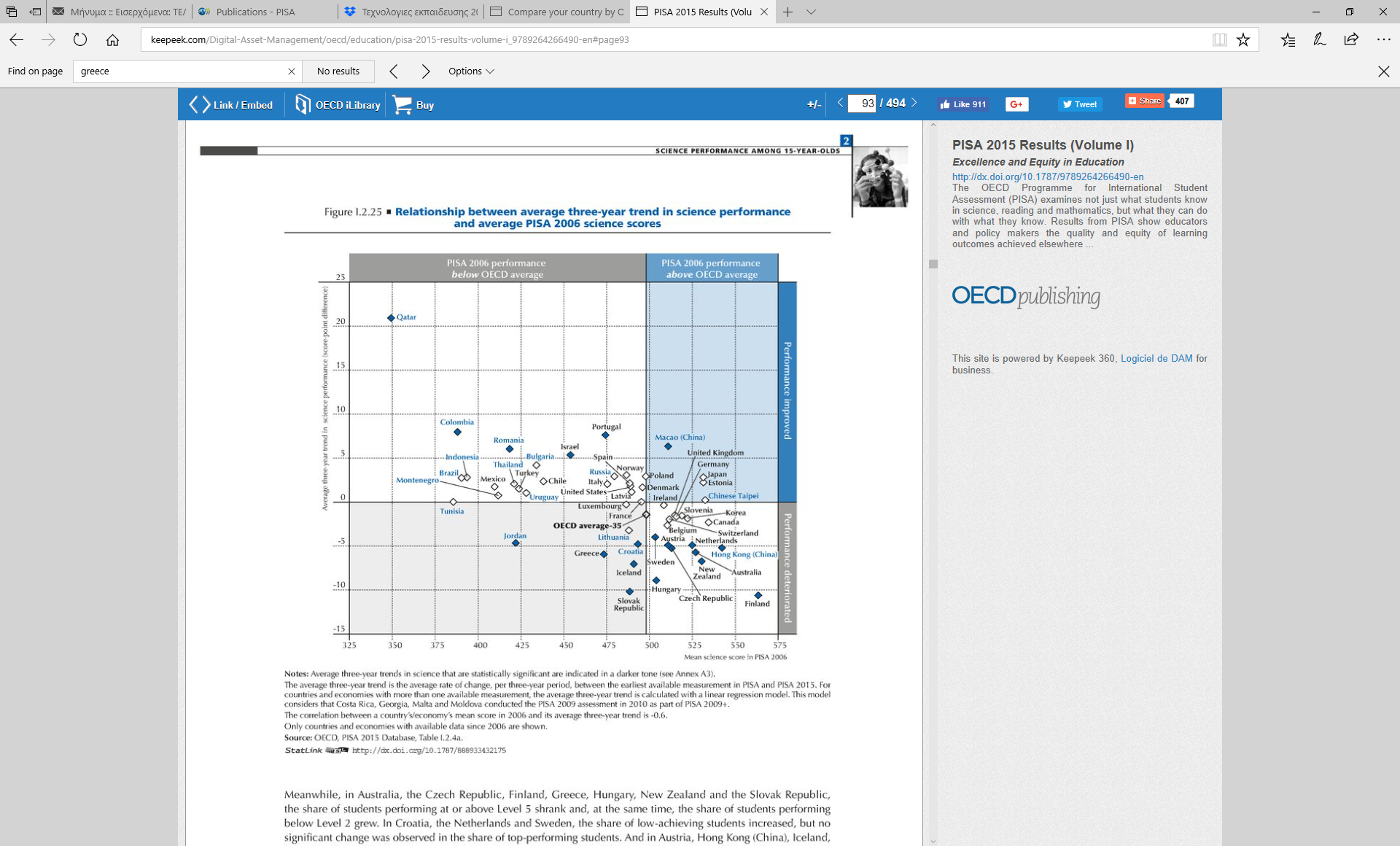 PISA: Ποιες χώρες έχουν τα καλύτερα αποτελέσματα; Μαθηματικά
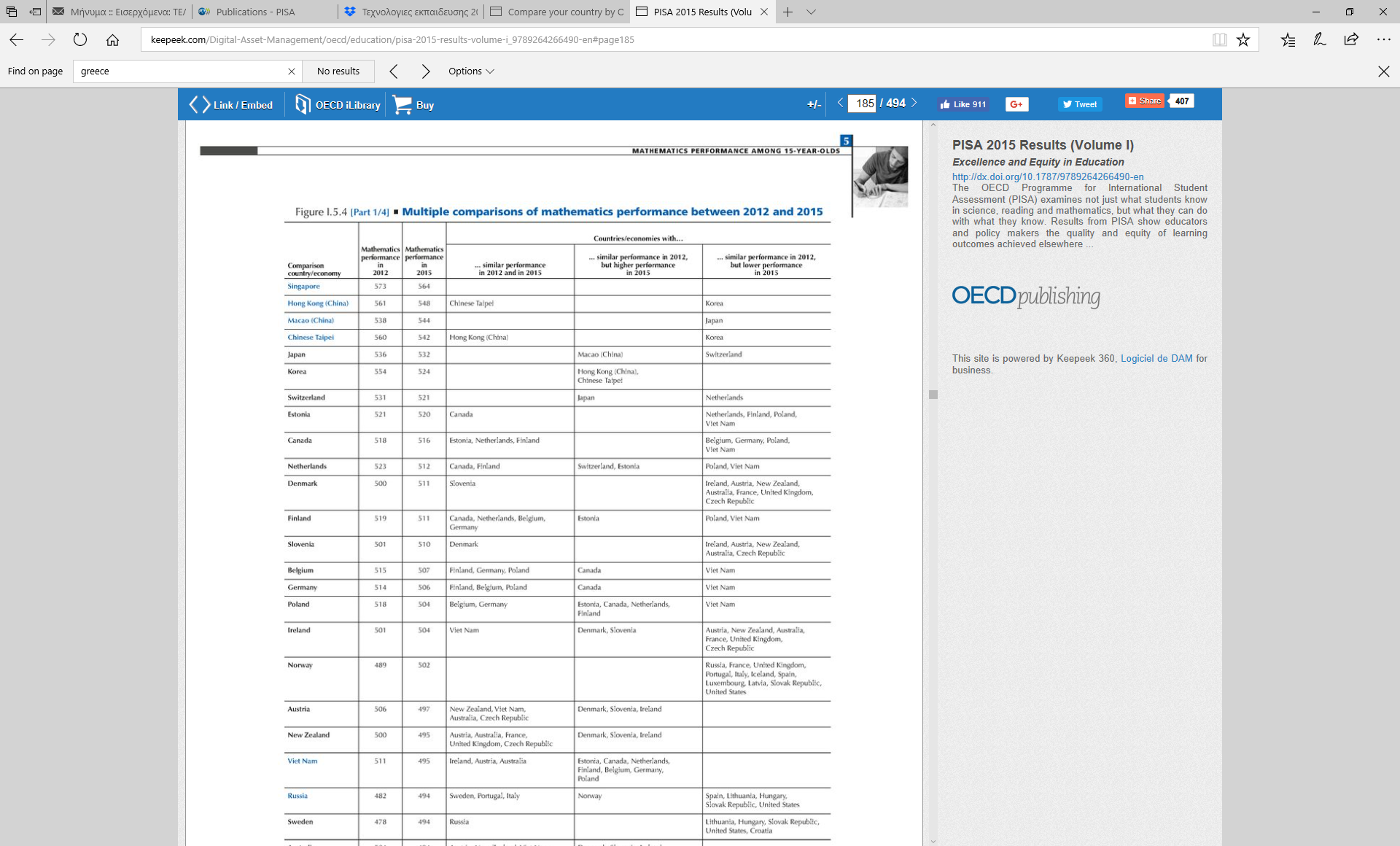 PISA: Ποιες χώρες έχουν τα καλύτερα αποτελέσματα; Μαθηματικά
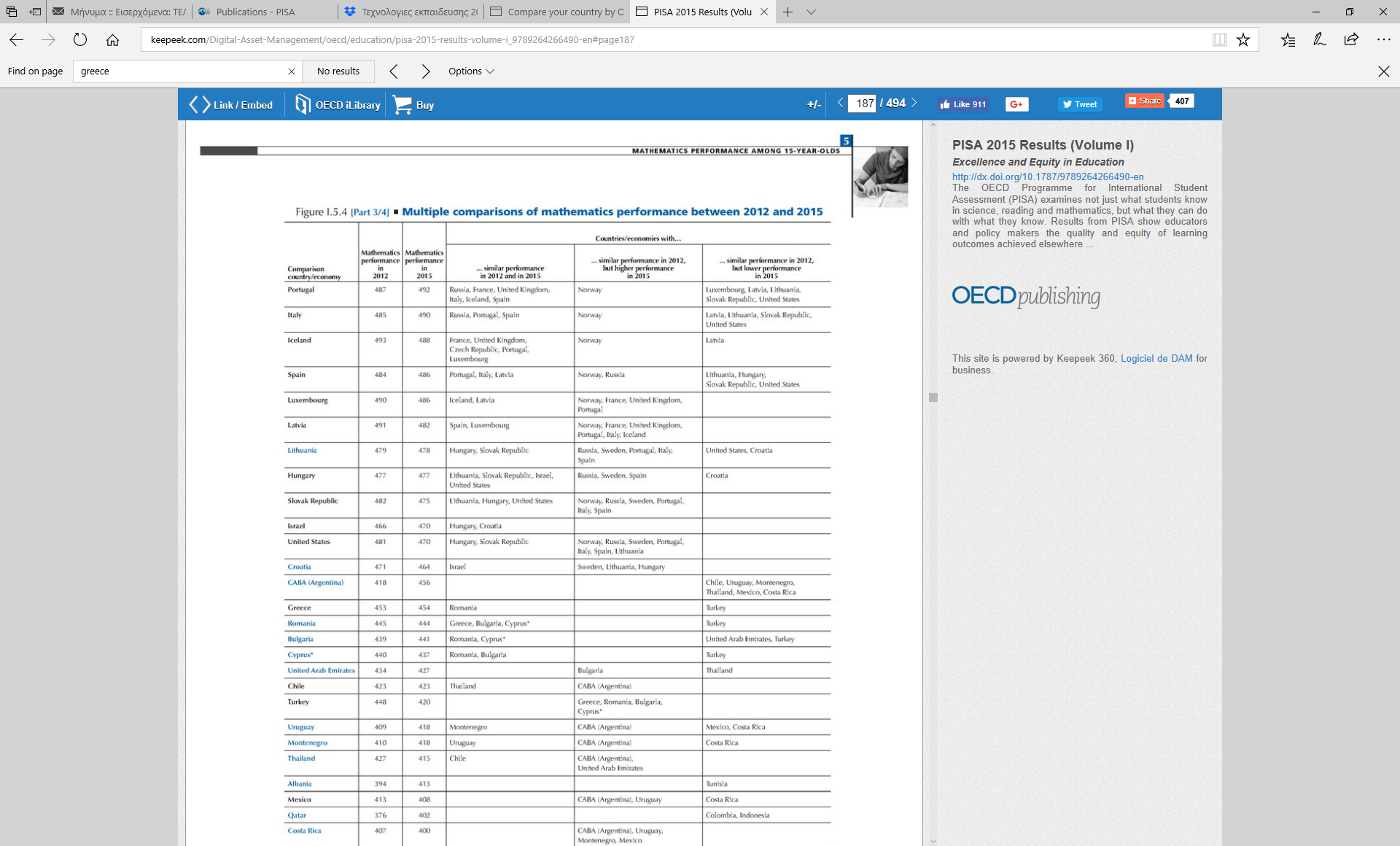 Για την Ελλάδα
454
PISA: Μαθηματικά, μεταβολή στην απόδοση στις επιστήμες τα τελευταία 3 χρόνια
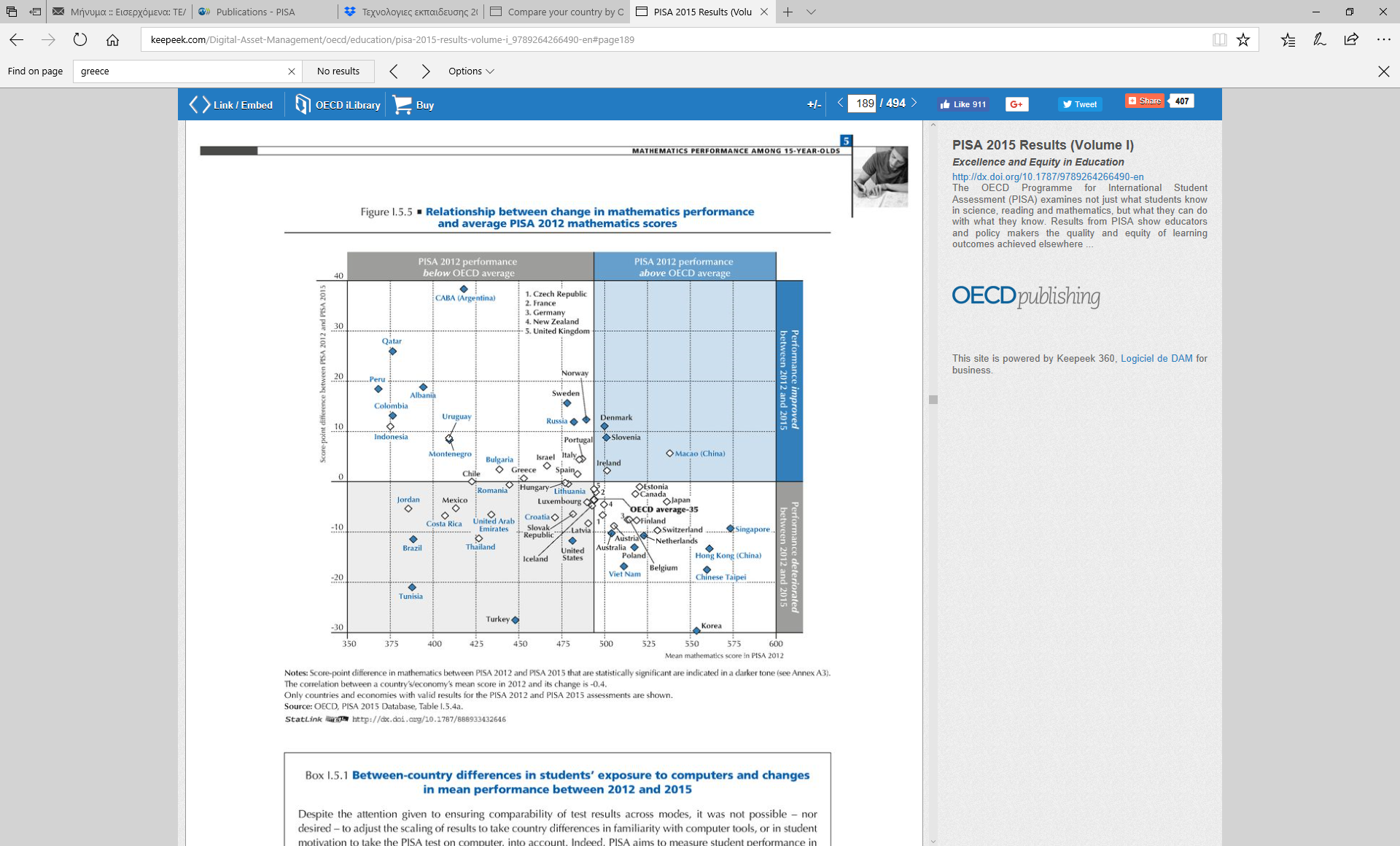 Μαθηματικά βαθμολογία αγοριών- βαθμολογία κοριτσιών
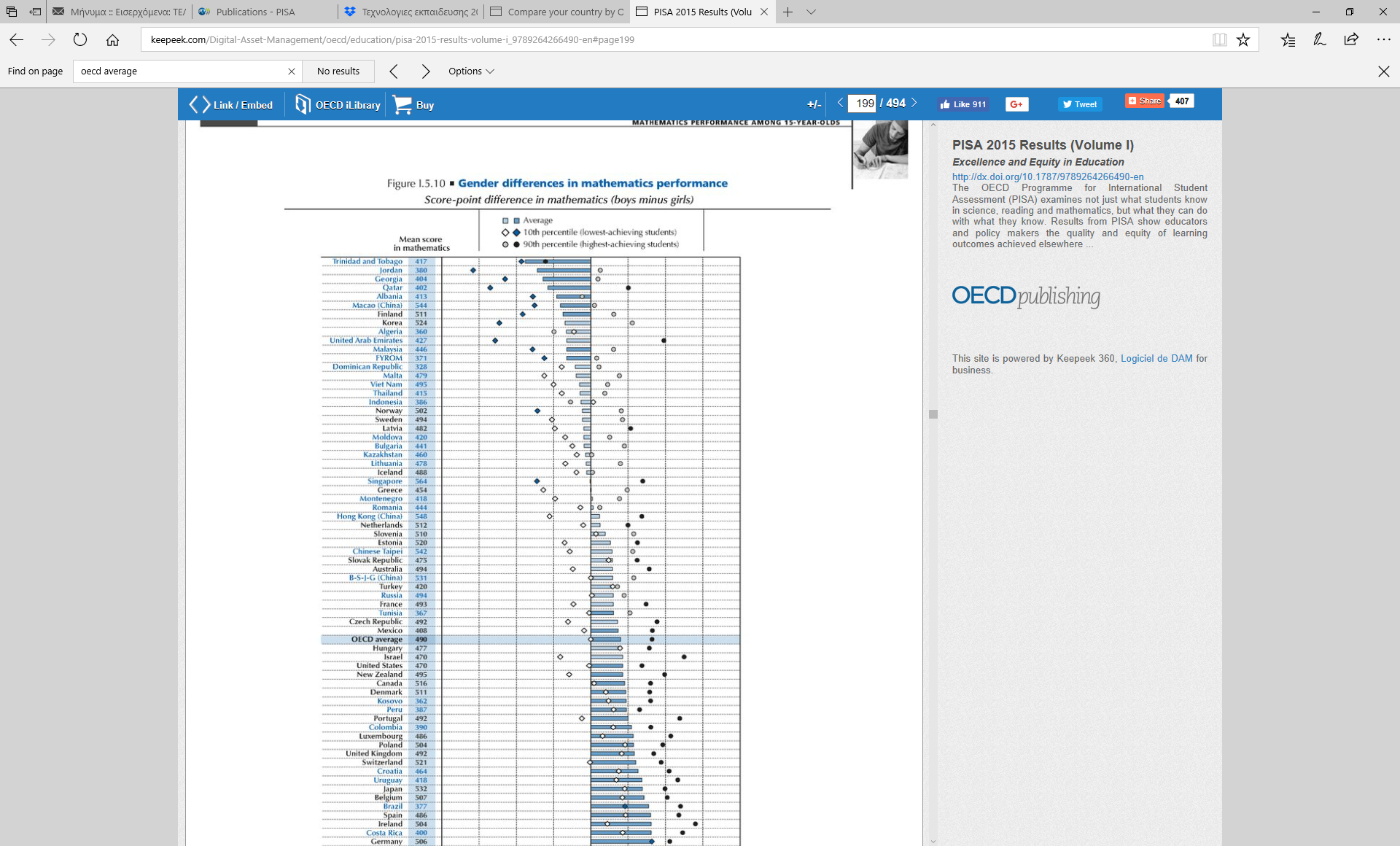 Σχέση της απόδοσης με κοινωνικούς και οικονομικούς παράγοντες
Σχέση ανάμεσα στην απόδοση και το κοινωνικούς και οικονομικούς παράγοντες (υπάρχει σχέση, επιρροή 12.5% στα αποτελέσματα)
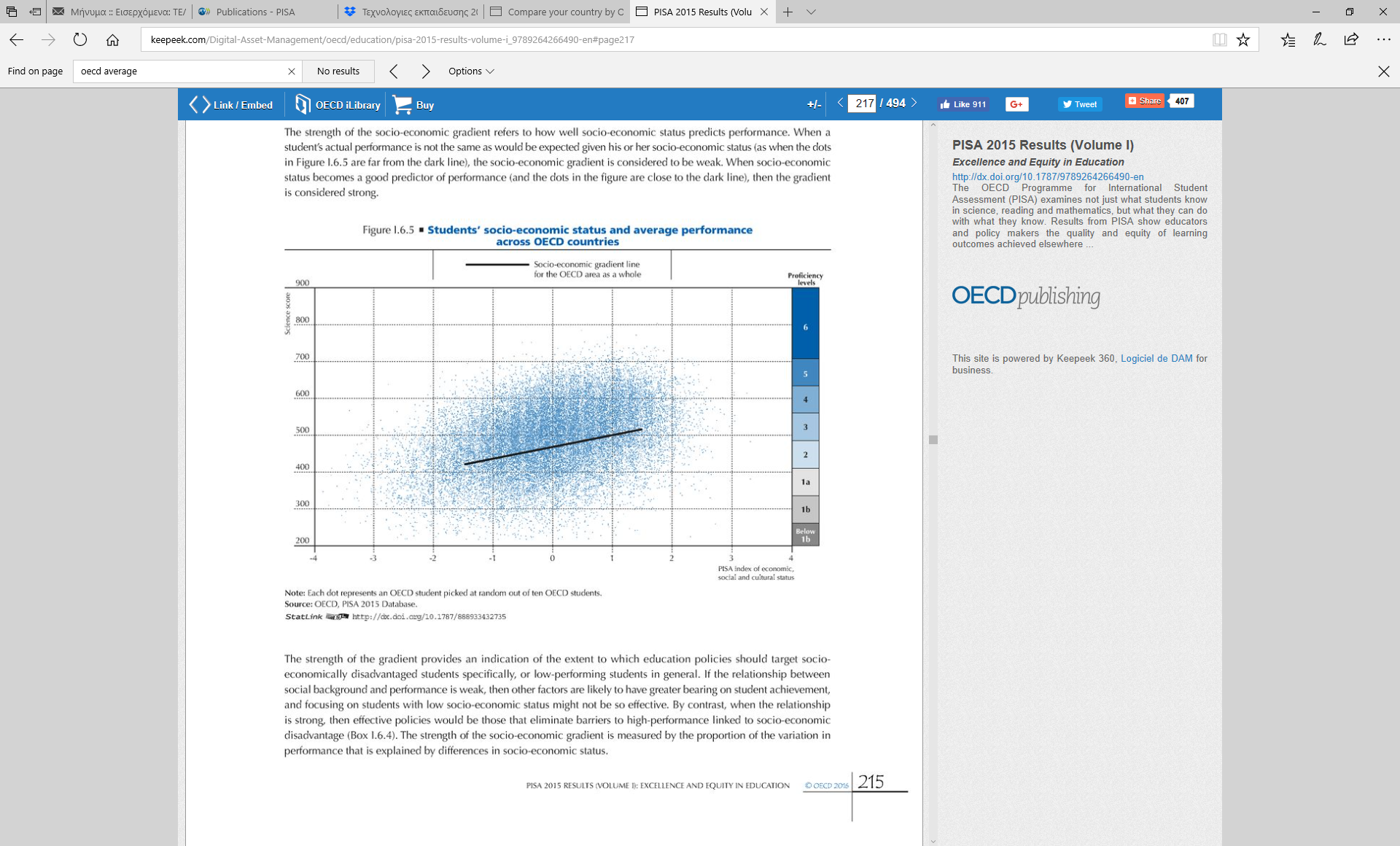 Σχέση απόδοσης (βαθμολογία με κοινωνικούς και οικονομικούς παράγοντες) – υπάρχει!
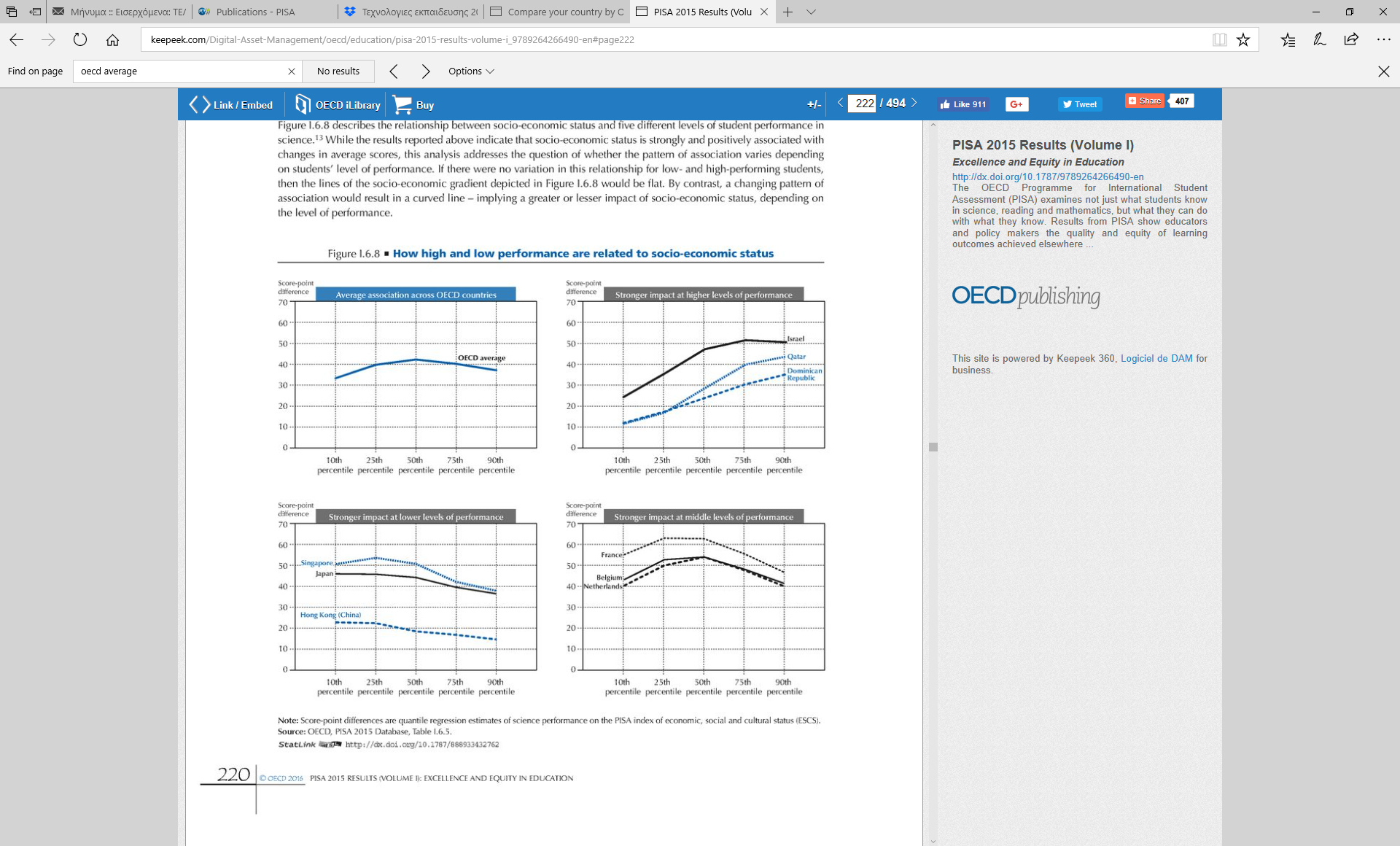 Πιθανότητα διαφοράς στην απόδοση λόγω κοινωνικών και οικονομικών παραγόντων
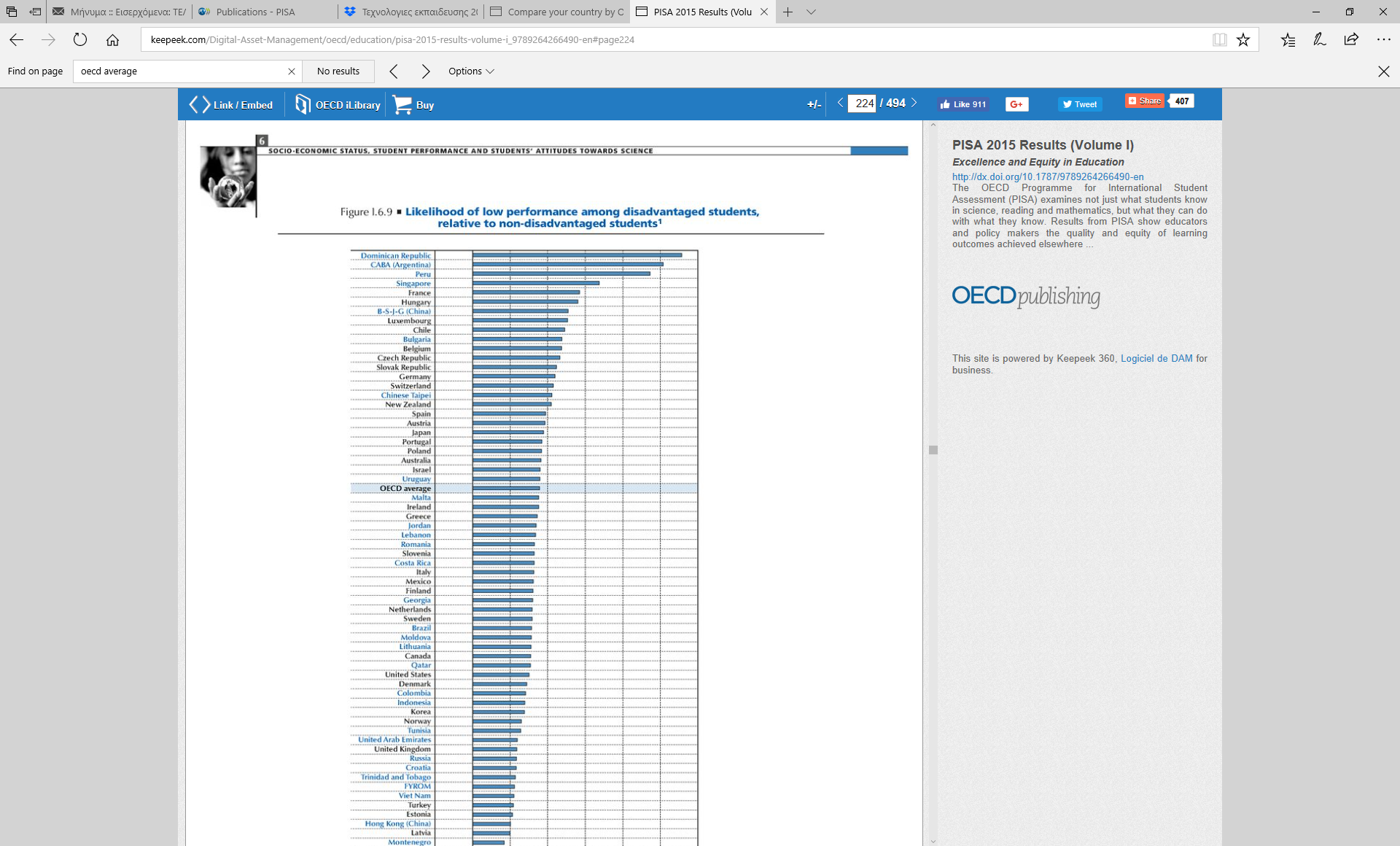 Για την Ελλάδα
Στατιστικά για την Ελλάδα σε σύγκριση με το μέσο όρο (2015)
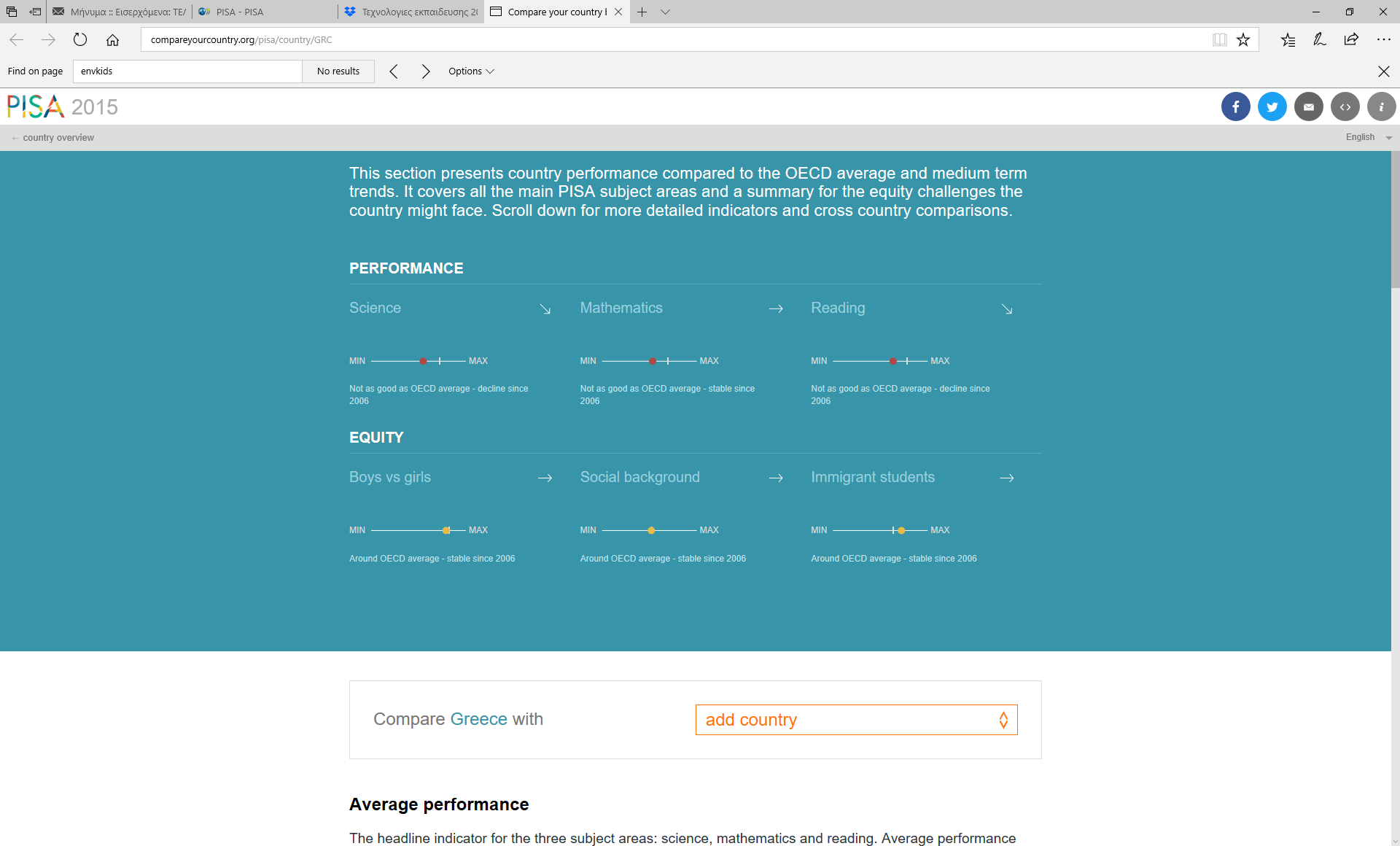 Στατιστικά για την Ελλάδα διαφορά από το 2009 στο 2015
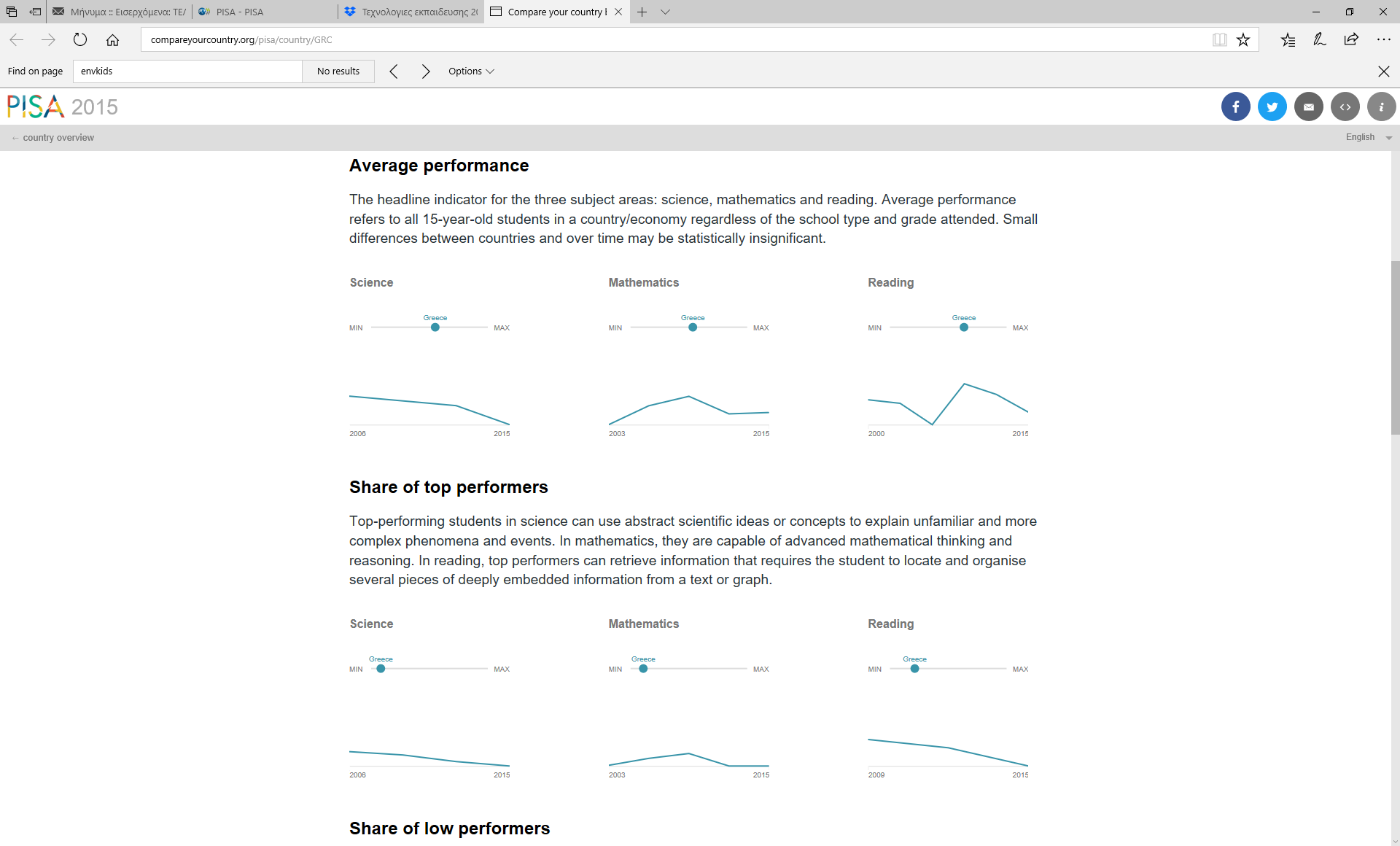 Στατιστικά για την Ελλάδα σε σύγκριση με το μέσο όρο
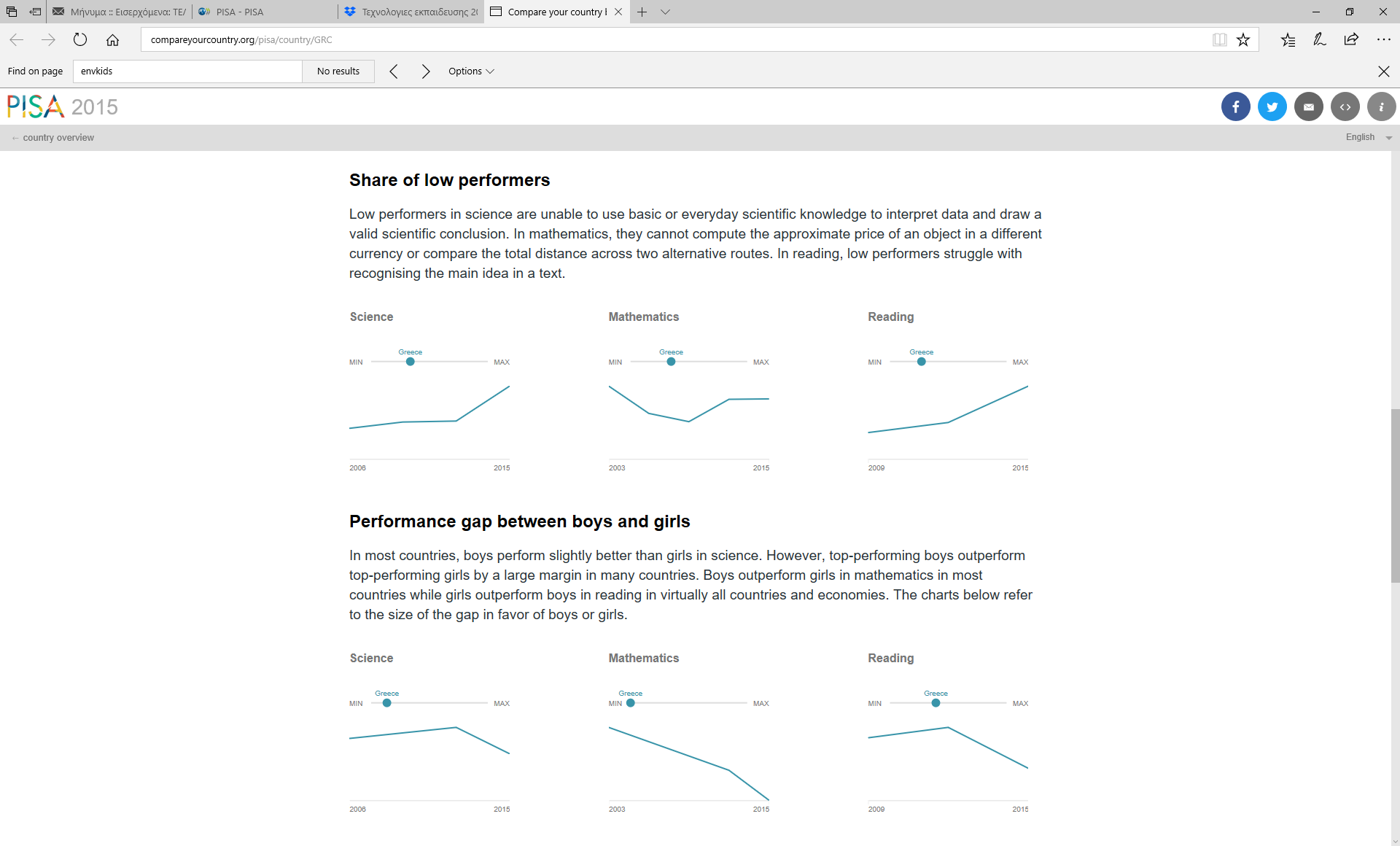 Στατιστικά για την Ελλάδα σε σύγκριση με το μέσο όρο
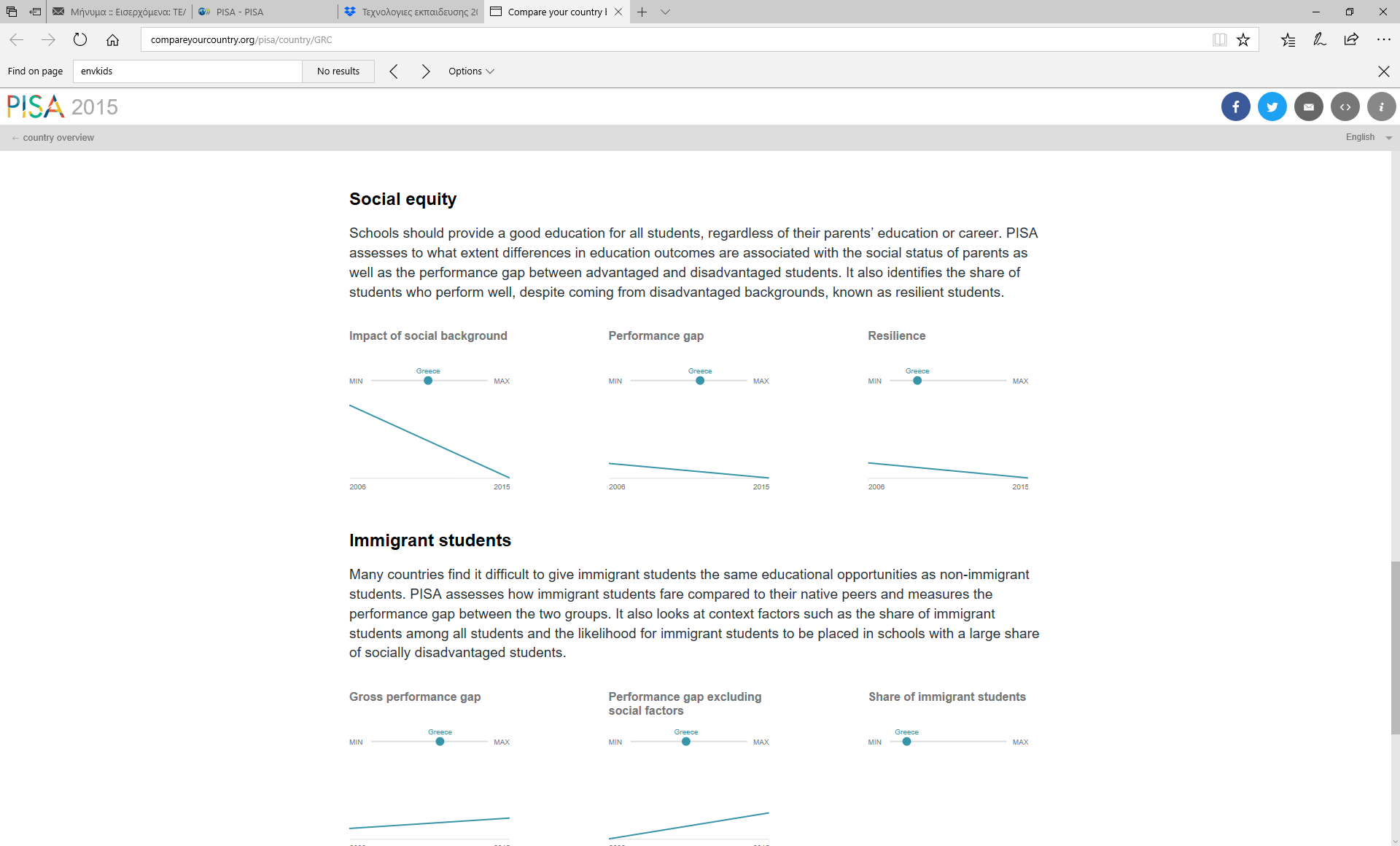 Γιατί έχουν σημασία όλα αυτά;
Αλλαγή στα προσόντα που έχουν ζήτηση στο περιβάλλον εργασίας
((Levy and Murnane)
Η σύνδεση με μελλοντική εξέλιξη
Οι δεξιότητες αυτές χρειάζονται στην εργασία μελλοντικά 
θυμηθείτε ότι χρειάζονται επαγγελματίες με υψηλά προσόντα

Υπάρχει σχέση ανάμεσα στις επιδόσεις των μαθητών στα 15 και στο ποσοστό συμμετοχής τους στην 3-βάθμια εκπαίδευση
TIMMS: Trends in International Mathematics and Science
Έρευνα για τις επιδόσεις μαθητών σε μαθηματικά και επιστήμες
Στην 4η και 8η τάξη (2η Γυμνασίου)
Εικόνα της κατάστασης της εκπαίδευσης και των τάσεων
Ενδιαφέρεται αν συγκρίνει τα αποτελέσματα σε σχολεία των ΗΠΑ με αυτά άλλων χωρών
Συμπεριλαμβάνει 68 χώρες
Χώρες που συμπεριλαμβάνονται στην έρευνα
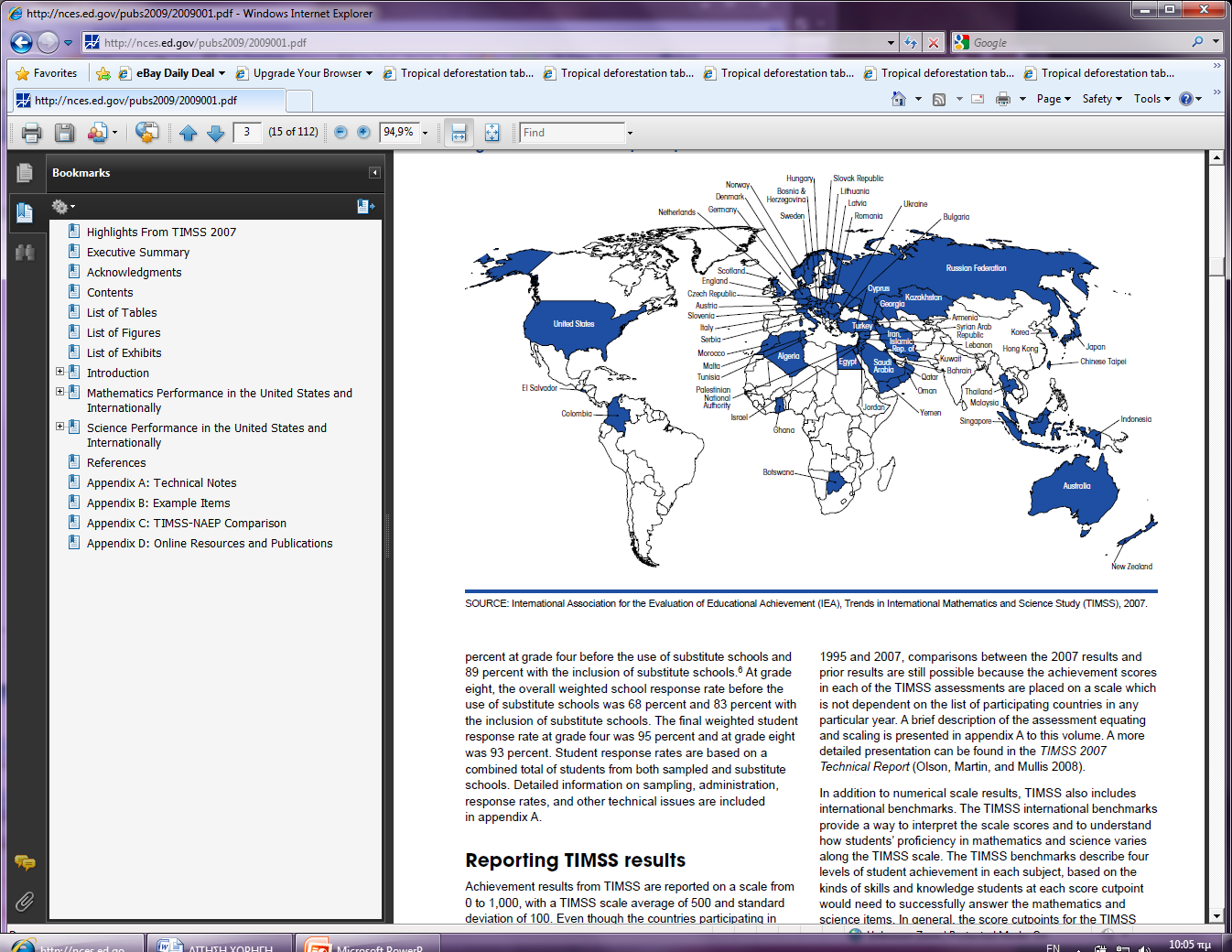 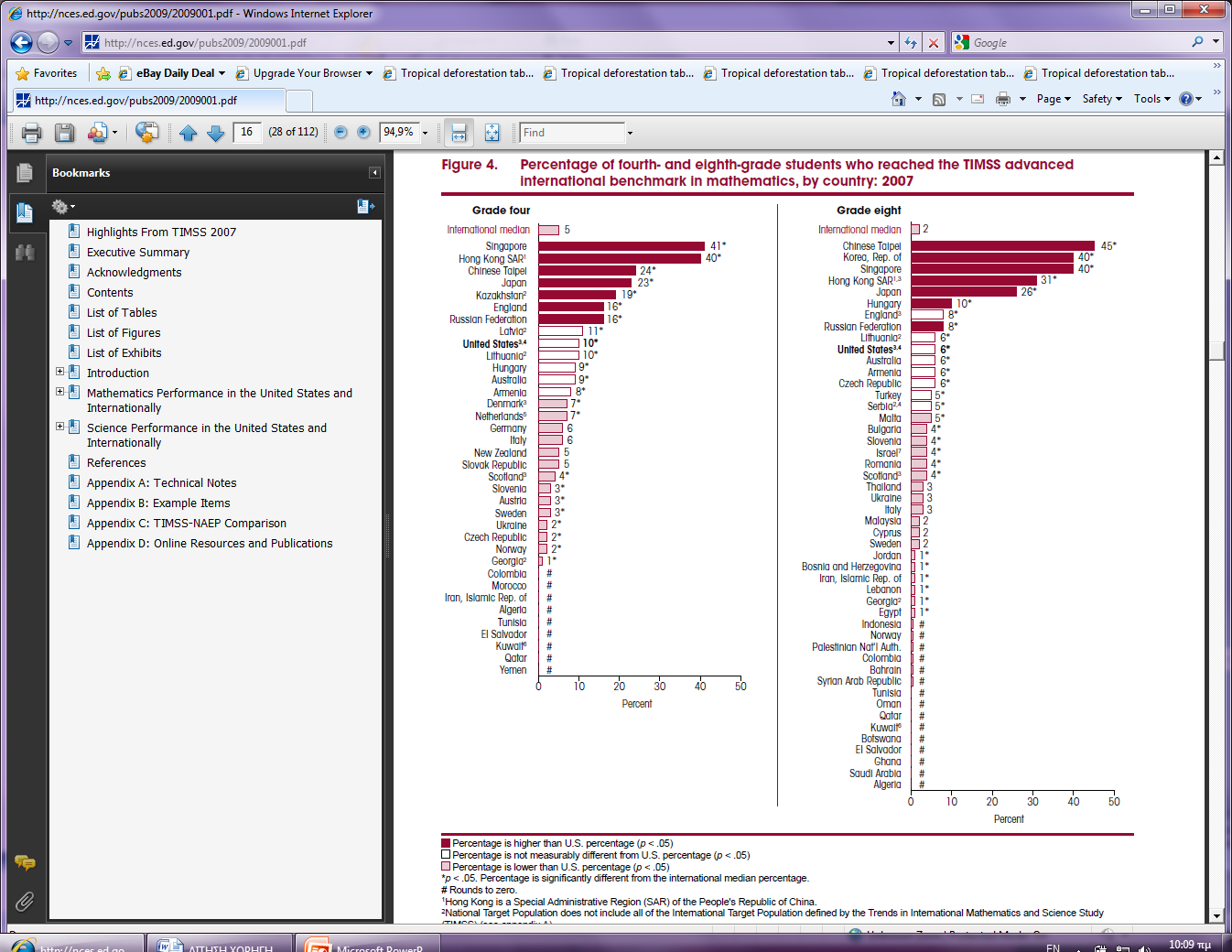 Ευρήματα TIMMS
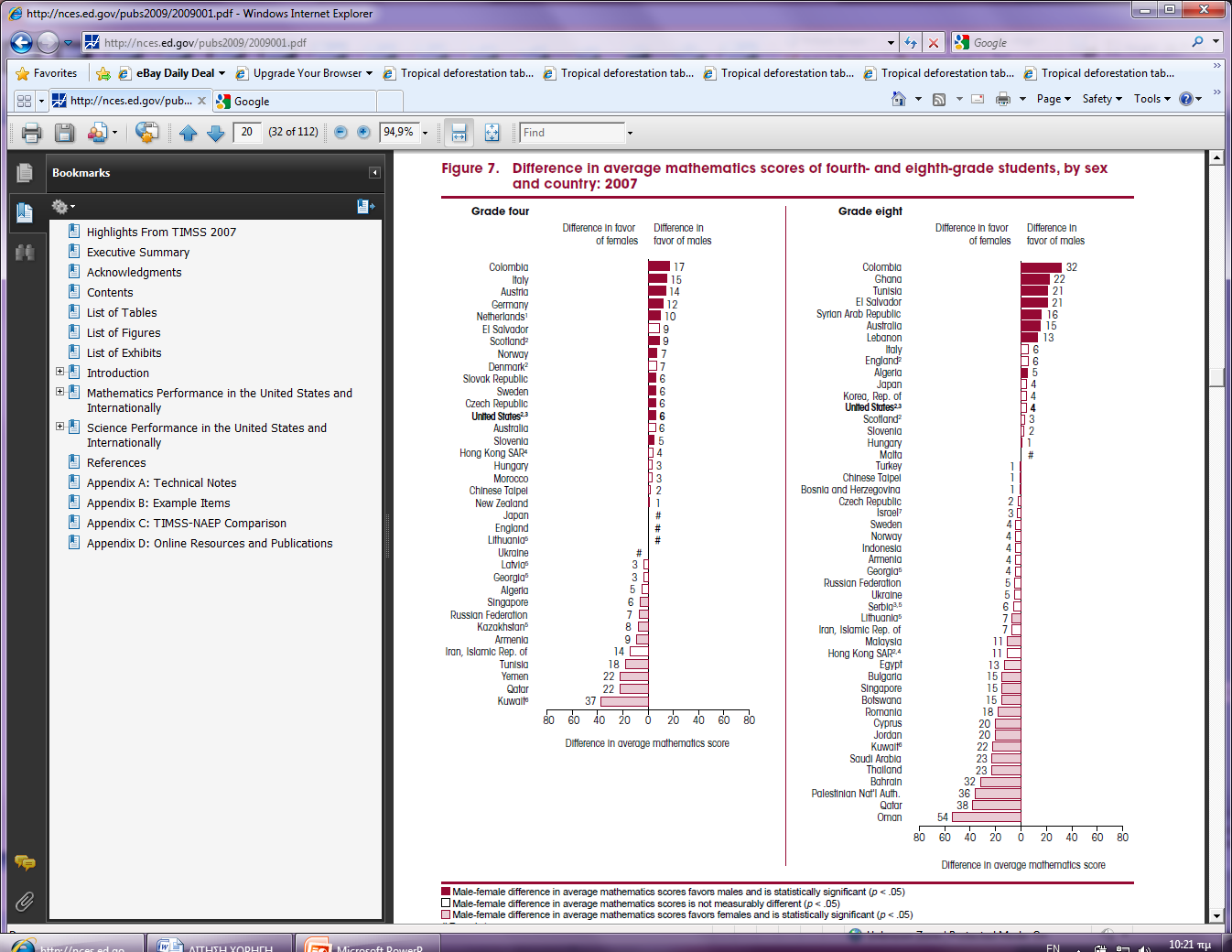 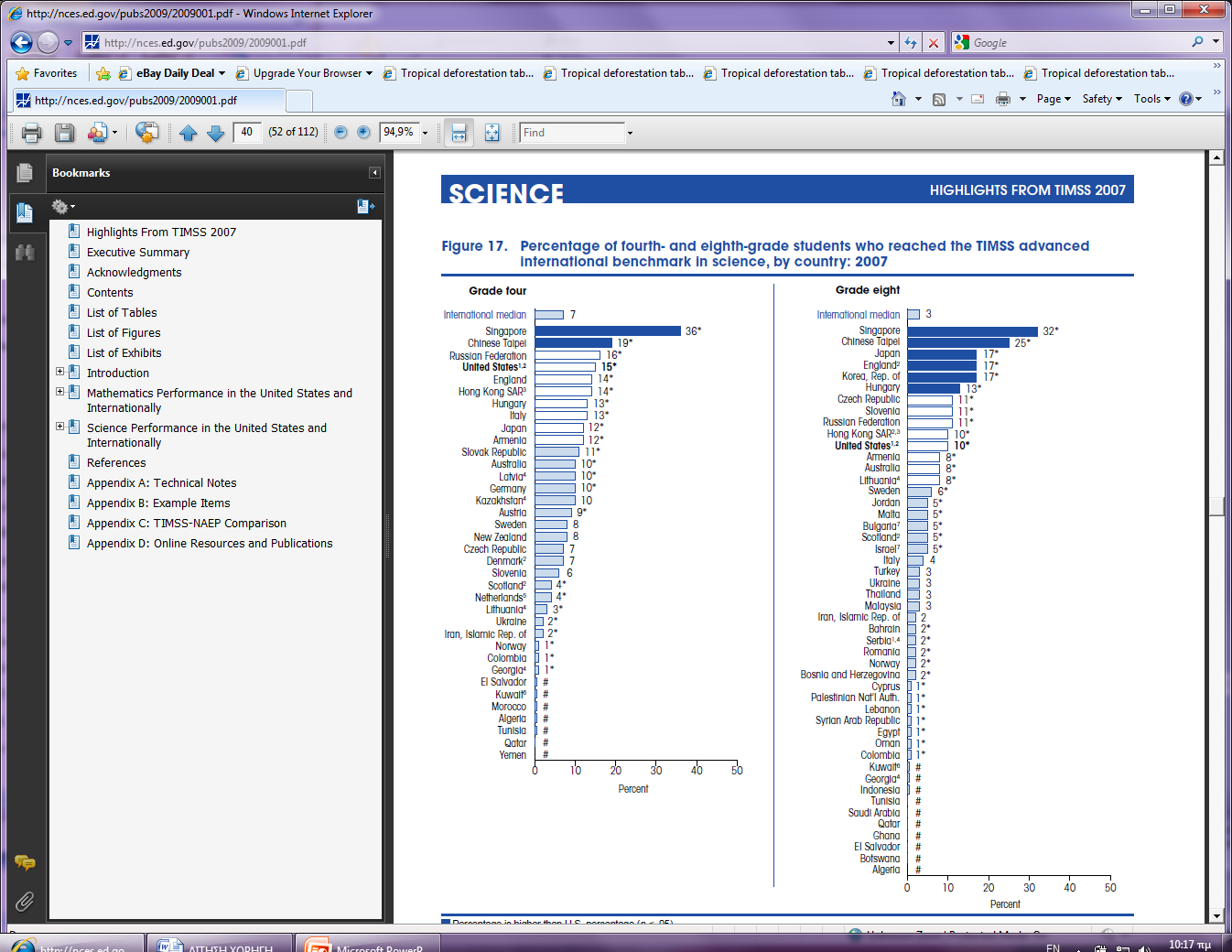 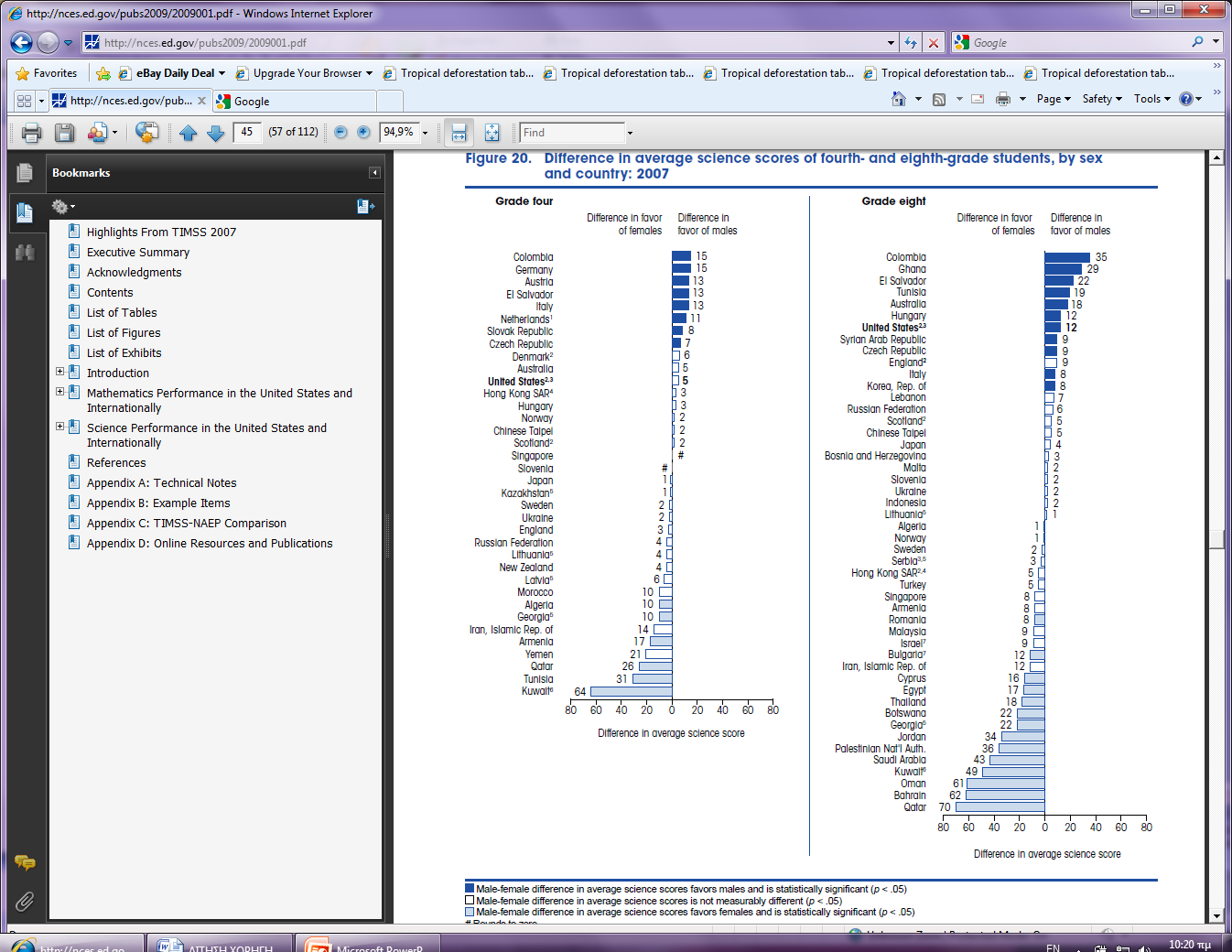 Μερικά ακόμη στατιστικά: εκπαιδευτικά συστήματα με ομοιόμορφη απόδοση / αποκλίσεις
Διαφοροποίηση στην απόδοση των μαθητών
Διαφοροποίηση από σχολείο σε σχολείο (σε κάποιες χώρες μικρή)
Σχέση απόδοσης σε γλώσσες Διαφορά πόντων που σχετίζεται με κοινωνικούς και οικονομικούς παράγοντες
Σχέση απόδοσης σε επιστήμεςΔιαφορά πόντων που σχετίζεται με κοινωνικούς και οικονομικούς παράγοντες
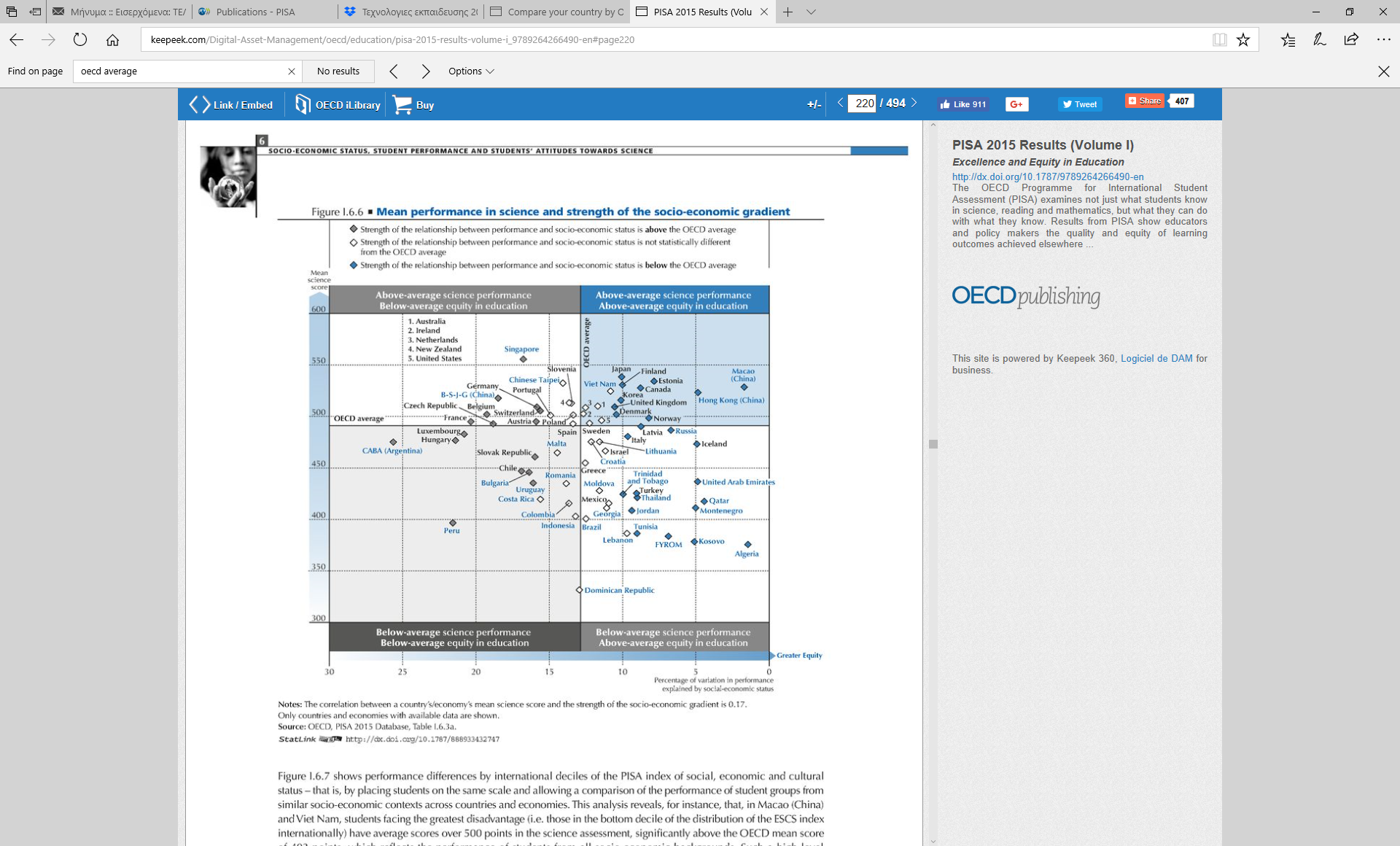 Συμπέρασμα
Είναι επιθυμητό τα εκπαιδευτικά συστήματα να είναι σταθερά, χωρίς μεγάλη διαφοροποίηση από σχολείο σε σχολείο
Κάποιες χώρες το πετυχαίνουν καλύτερα από άλλες
Οι κοινωνικοί παράγοντες παίζουν ρόλο, σε κάποιες χώρες περισσότερο από άλλες
Η σημασία της υποστήριξης των γονέων
Αυξημένη απόδοση για παιδιά που πηγαίνουν σχολείο πριν το δημοτικό για πάνω από 1 χρόνο
Αυξημένη απόδοση για παιδιά με υποστήριξη γονέων πριν το δημοτικό
Αυξημένη απόδοση για παιδιά με υποστήριξη γονέων στην αρχή του δημοτικού:
Οι γονείς «μιλούν για το τι έγινε στο σχολείο»
Αυξημένη απόδοση για παιδιά με υποστήριξη γονέων στα 15:
Οι γονείς «συζητούν για βιβλία, ταινίες, τηλεόραση»
Συμπεράσματα
Η υποστήριξη των γονέων είναι πολύ σημαντική 
Η ύπαρξη υποστήριξης στις μικρές ηλικίες έχει σημαντικό αντίκτυπο αργότερα

Έχει παρατηρηθεί σχέση ανάμεσα στη στήριξη σε προσχολική ηλικία και στη εγκατάλειψη του σχολείου στην εφηβεία
«Μαθήματα» από επιτυχημένα εκπαιδευτικά συστήματα
Κοινά στάνταρ και φιλοδοξίες
Επικέντρωση προγραμμάτων, σταθερότητα σε βάθος χρόνου, προσπάθεια
Προσέλκυση καλών δασκάλων και πρόσβαση σε καλές υπηρεσίες κατάρτισης
Αυξημένη ευθύνη και ελευθερία στα σχολεία, που μπορούν να ορίσουν το περιεχόμενο των μαθημάτων
Παρέμβαση στα σχολεία αντιστρόφως ανάλογα με την επιτυχία τους
Κοινές εκπαιδευτικές δραστηριότητες, όλοι έχουν πρόσβαση στις ίδιες ευκαιρίες
Accountability
Μετάβαση από προ-ορισμένες μορφές μάθησης σε προσωποποίηση
Ευθυγραμμισμένα  κίνητρα για μαθητές
Καθαρή καθοδήγηση και καθαρή γνώση των δρόμων που ανοίγει η εκπαίδευση
Να αισθάνονται ότι αξίζει τον κόπο να ακολουθήσουν δύσκολα μαθήματα
Να αισθάνονται ότι αξίζει το κόπο να παραμείνουν στο σχολείο αντί να κάνουν κάτι άλλο
Ευθυγραμμισμένα  κίνητρα για δασκάλους
Δυνατότητα να εισάγουν καινοτόμες μεθόδους
Δυνατότητα να επεκτείνουν τις γνώσεις τους
Δυνατότητα να εξελιχθούν επαγγελματικά (περισσότερο ευθύνη)
Να θεωρείται καλό επάγγελμα αυτό της διδασκαλίας
Αποδοτική διαχείριση του ανθρώπινου δυναμικού στα σχολεία
Πηγές
What students know and can do, PISA report 2015
What makes a school successful, PISA report 2015
http://pisa.oecd.org 
PISA: http://www.keepeek.com/Digital-Asset-Management/oecd/education/pisa-2015-results-volume-i_9789264266490-en#page224 
TIMMS: http://nces.ed.gov/pubs2009/2009001.pdf 
TALETE: http://www.taleteproject.eu
Καλές πρακτικές καινοτόμων παιδαγωγικών μεθόδων, TALETE
Χαρίκλεια Τσαλαπάτα, 26/9/2016
Πρόγραμμα TALETE (Θαλής)
“Teaching Math through Innovative Learning Approach and Contents”

«Διδασκαλία Μαθηματικών μέσα από Καινοτόμες Εκπαιδευτικές Μεθόδους και Περιεχόμενο»

Δράση Comenius, 2011-2013, Πρόγραμμα Δια Βίου Μάθησης ΕΕ
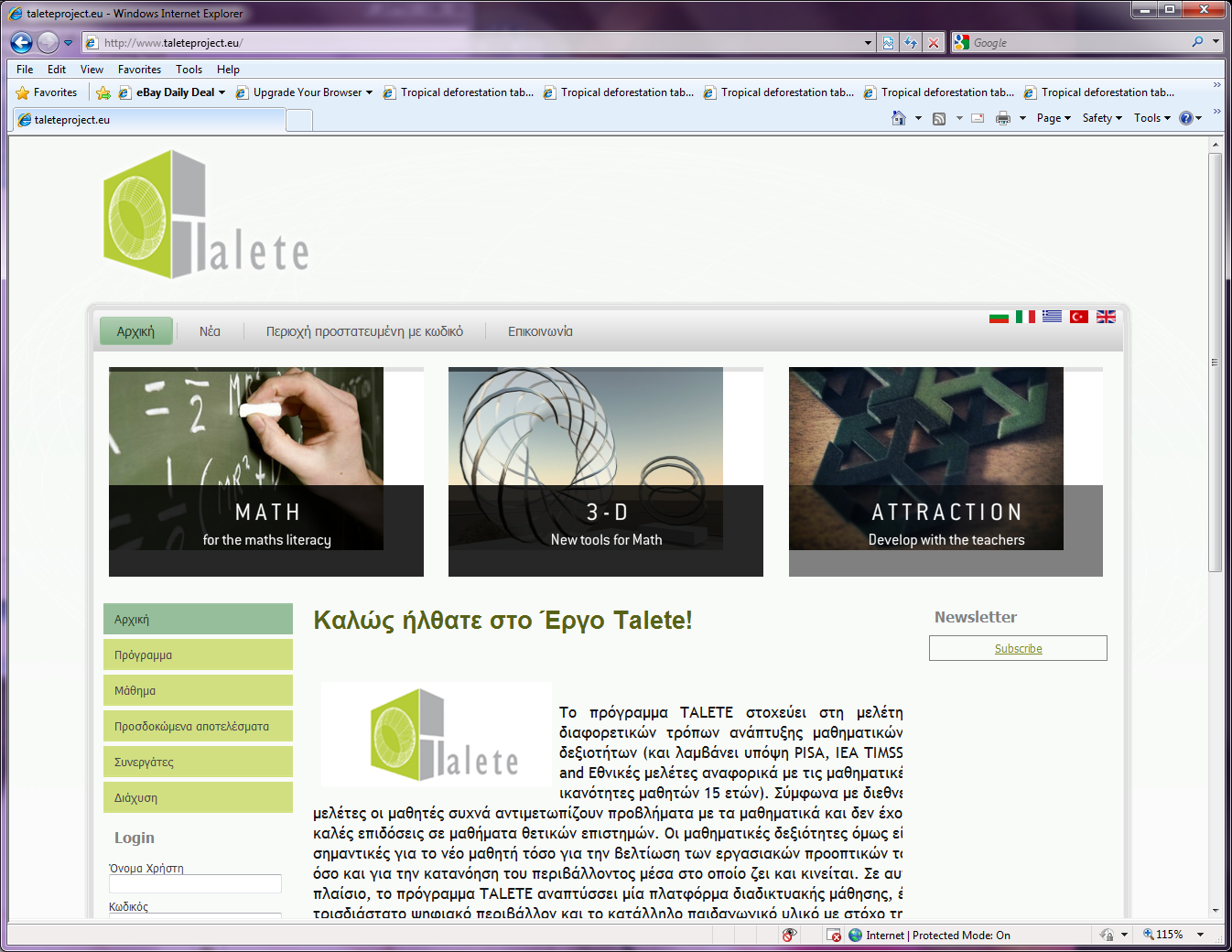 Εταίροι
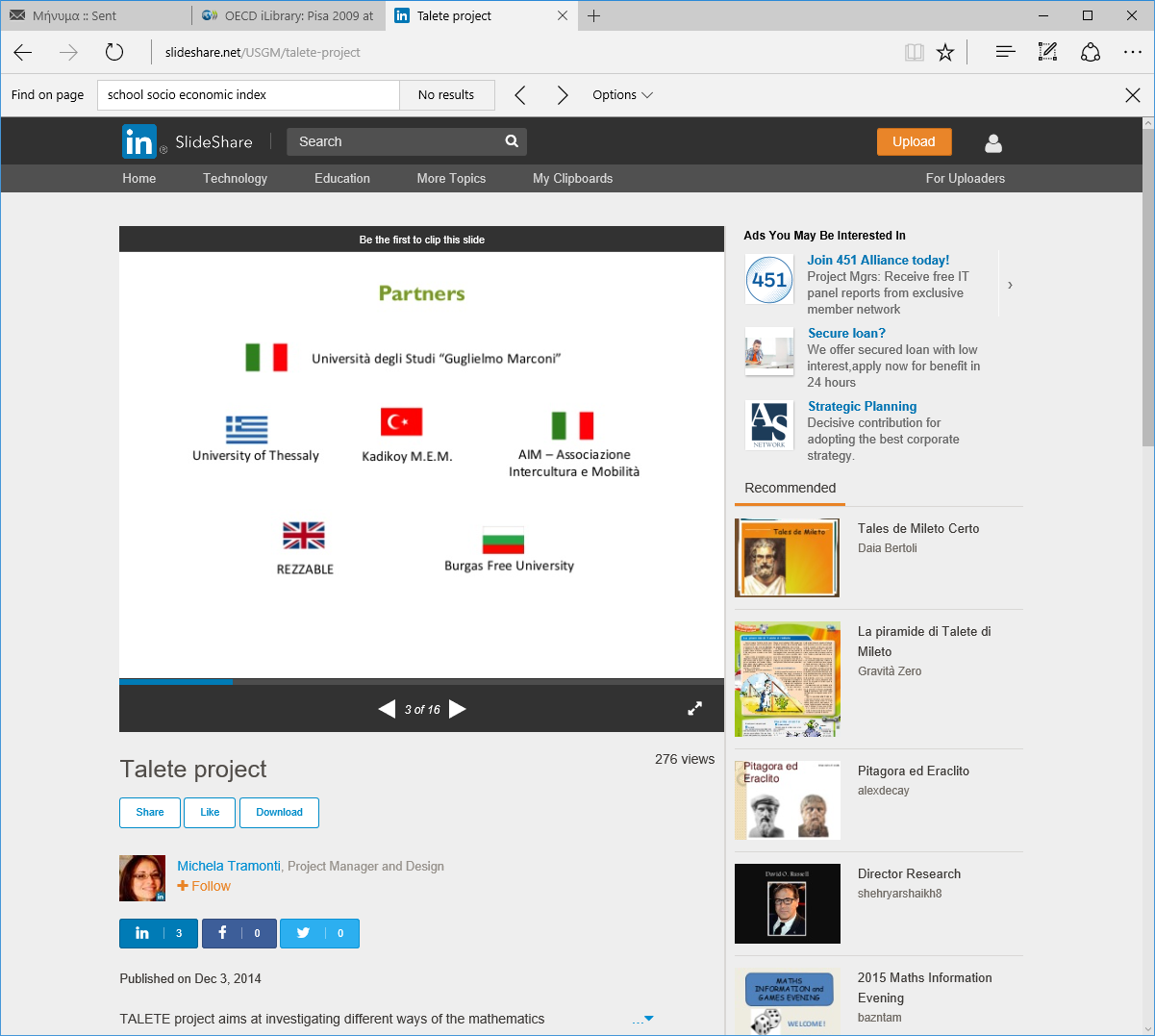 Σκοπός και σε ποιους απευθύνεται
Το σχέδιο έχει τη βελτίωση της διδασκαλίας μαθηματικών μέσω τεχνολογίας, συγκεκριμένα μέσω 3-D γραφικών (virtual worlds)

Απευθύνεται σε: 
Μαθητές 15 ετών (3η Γυμνασίου – 1η Λυκείου): 
Εκπαιδευτικό περιεχόμενο
Δασκάλους: 
Ανάπτυξη και βελτίωση δεξιοτήτων
Γιατί; Οι βασικές τάσεις στη σχολική εκπαίδευση
Υπάρχει τάση επιστροφής στην ανάπτυξη βασικών δεξιοτήτων: μαθηματικά, διάβασμα, ψηφιακές γνώσεις, …

Δίνεται έμφαση στη βελτίωση των μεθόδων ανάπτυξης
Γνώσης των μαθητών 
Δεξιοτήτων των δασκάλων (θυμηθείτε αρχική και συνεχιζόμενη κατάρτιση)
TALETE
Τι προτείνει το TALETE
Ανάπτυξη μαθησιακού περιεχομένου για μαθηματικά και γεωμετρία με 3-D
Χρήση μικρόκοσμων 
Papert
Ανάπτυξη ψηφιακών ασκήσεων που έχουν σχέση με τα προγράμματα σπουδών
2 εμπνευσμένες από το πρόγραμμα σπουδών σε κάθε χώρα (Ιταλία, Βουλγαρία, Τουρκία, Ελλάδα), σύνολο 8
2 που είναι κοινές σε όλα τα προγράμματα σπουδών
Βασικό περιβάλλον
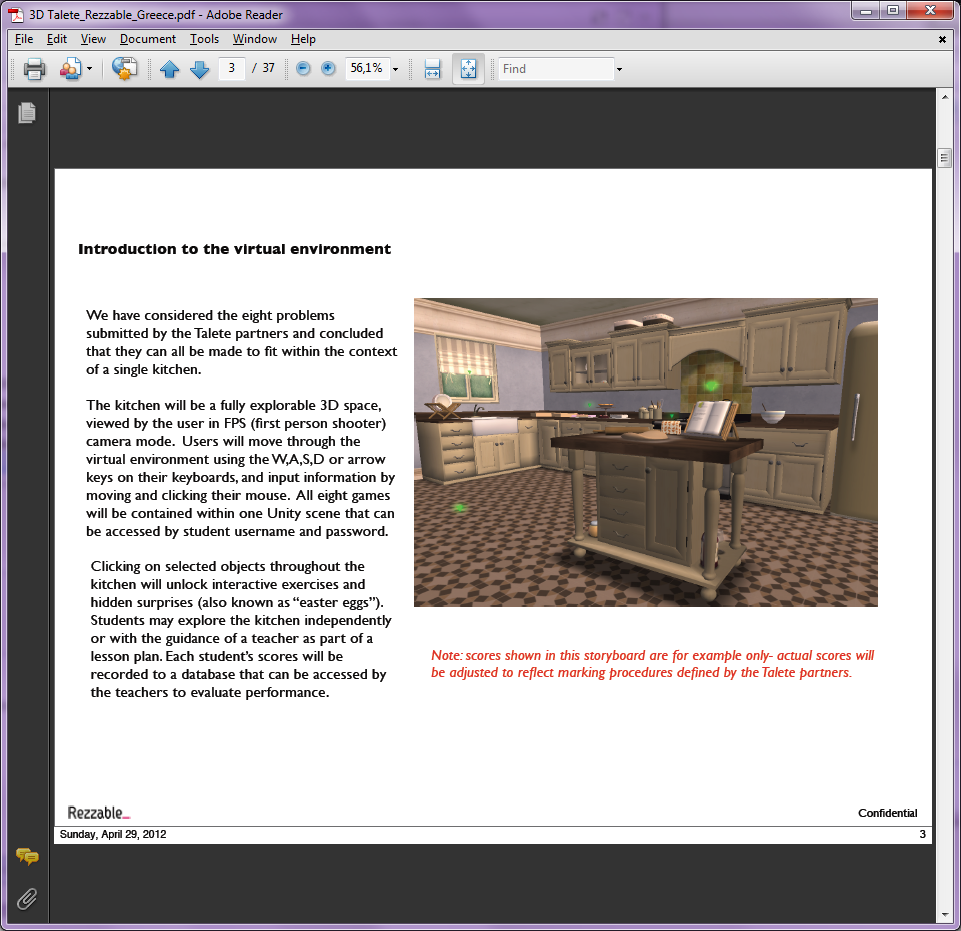 Όλες οι ασκήσεις
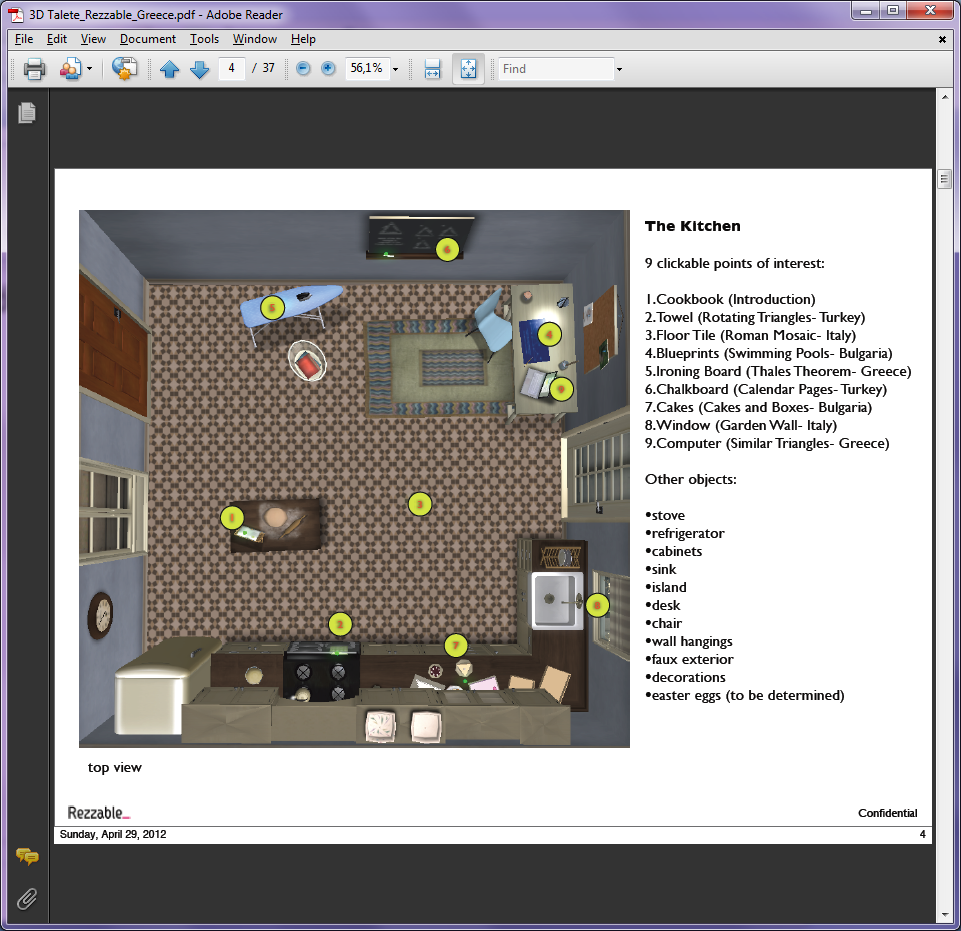 Επιβράβευση
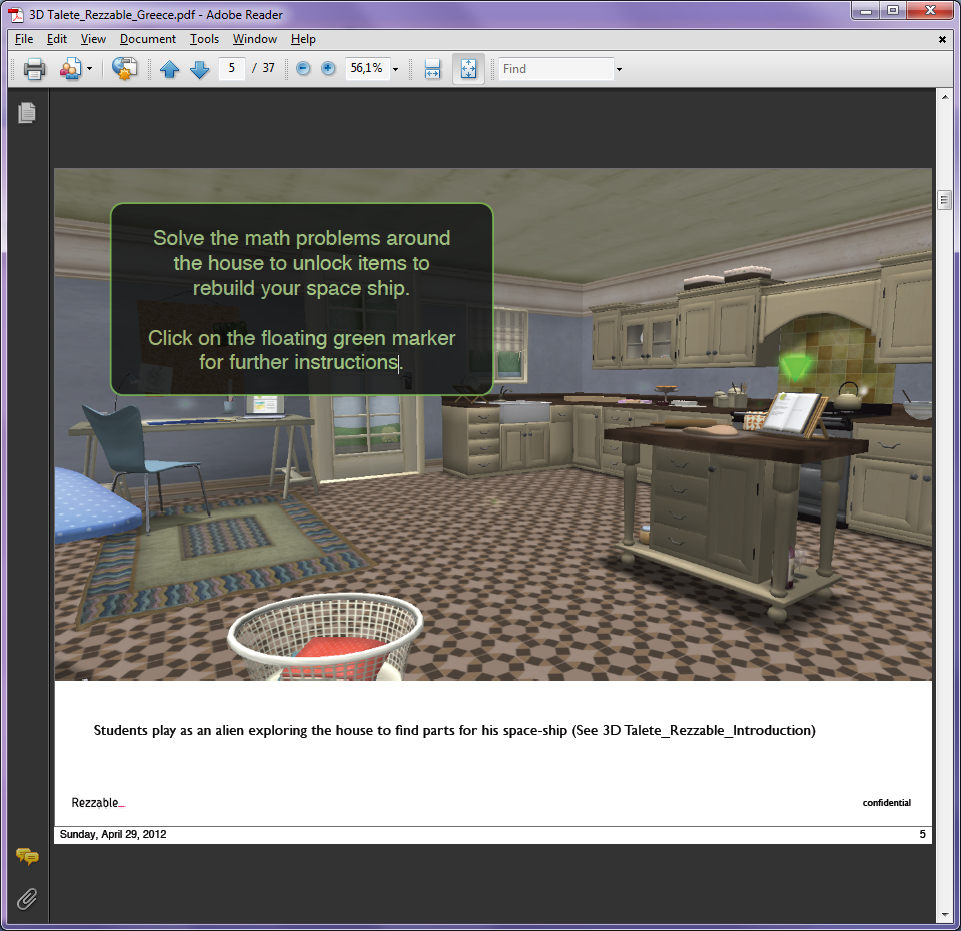 Ασκήσεις από το ελληνικό πρόγραμμα σπουδών – Θαλής (1)
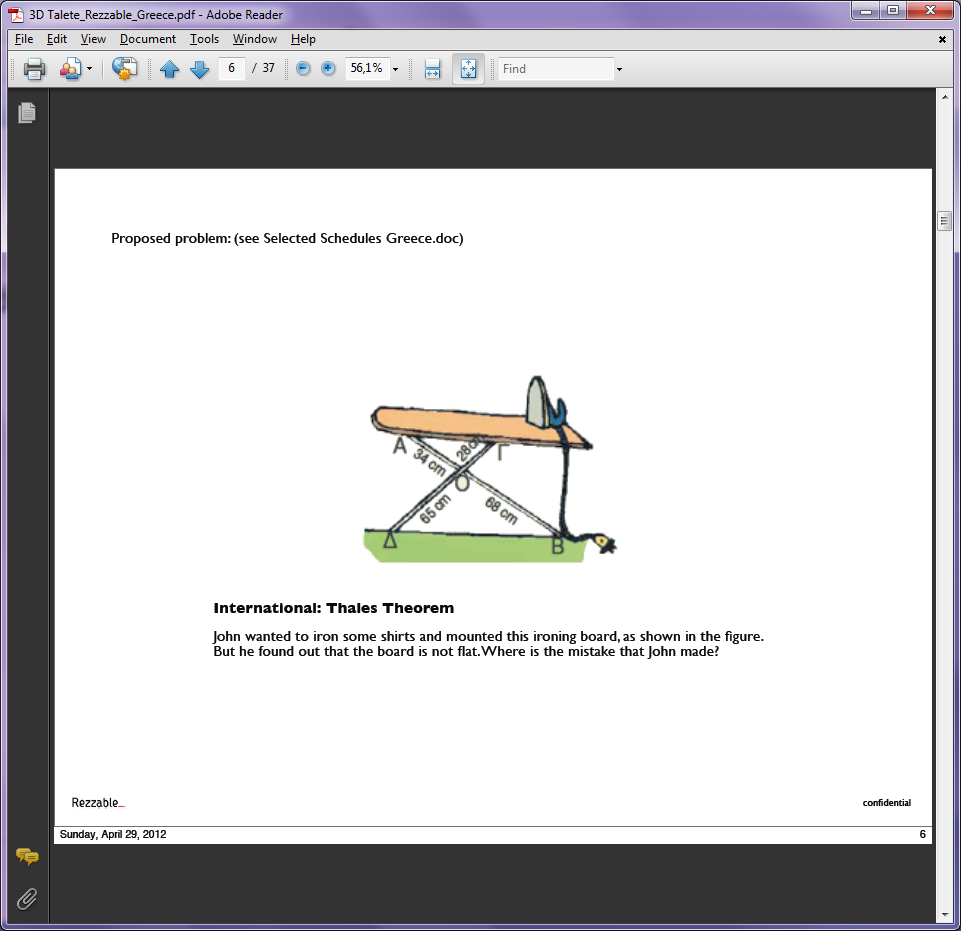 Ασκήσεις από το ελληνικό πρόγραμμα σπουδών – Θαλής (2)
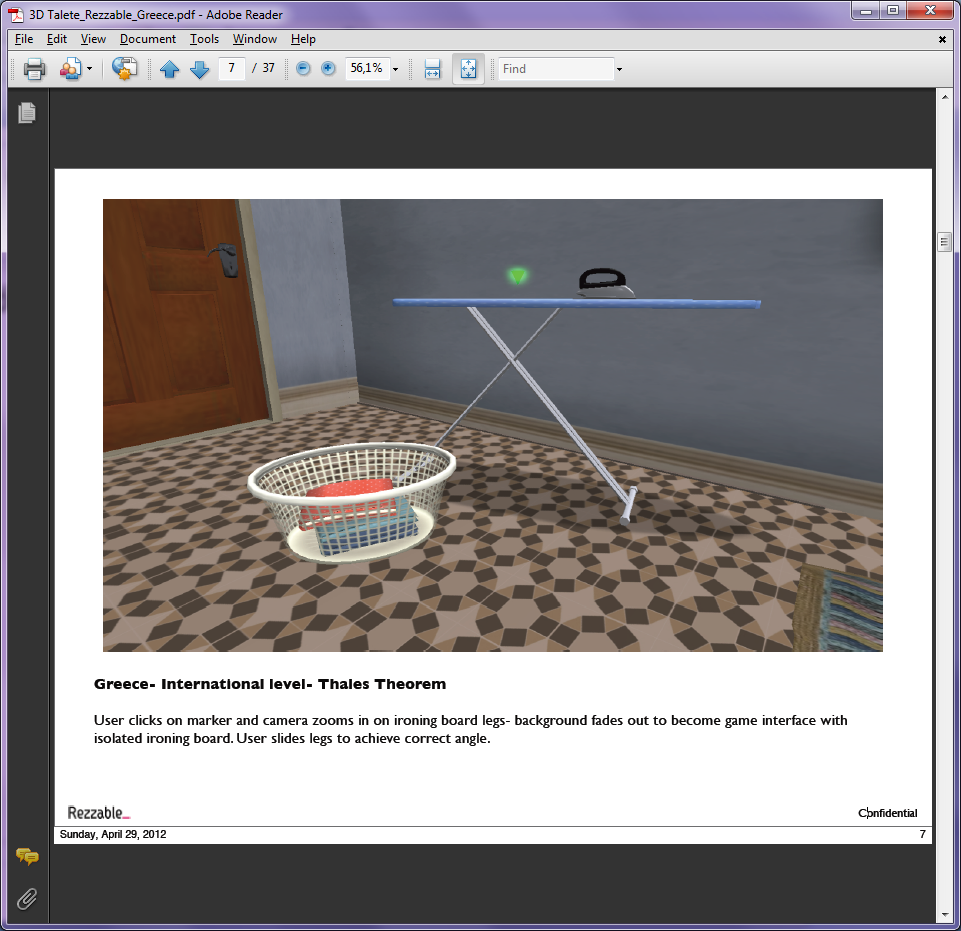 Ασκήσεις από το ελληνικό πρόγραμμα σπουδών – Θαλής (3)
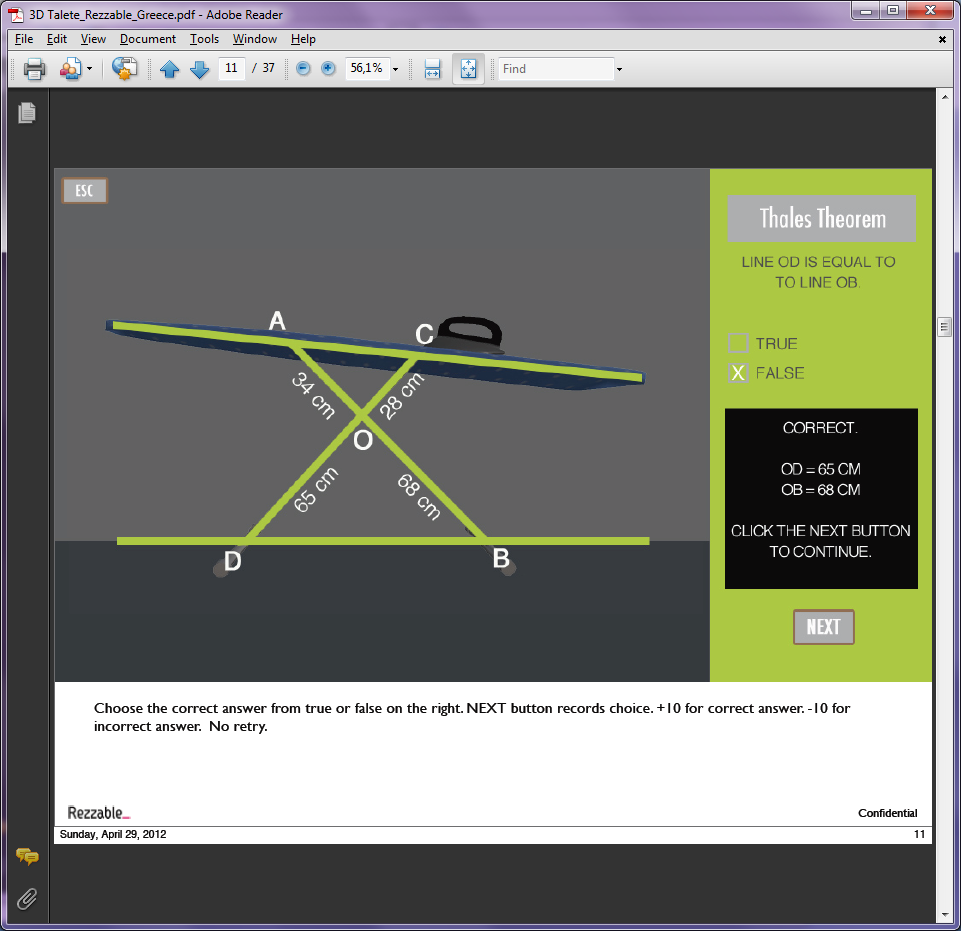 Ασκήσεις από το ελληνικό πρόγραμμα σπουδών – Θαλής (4)
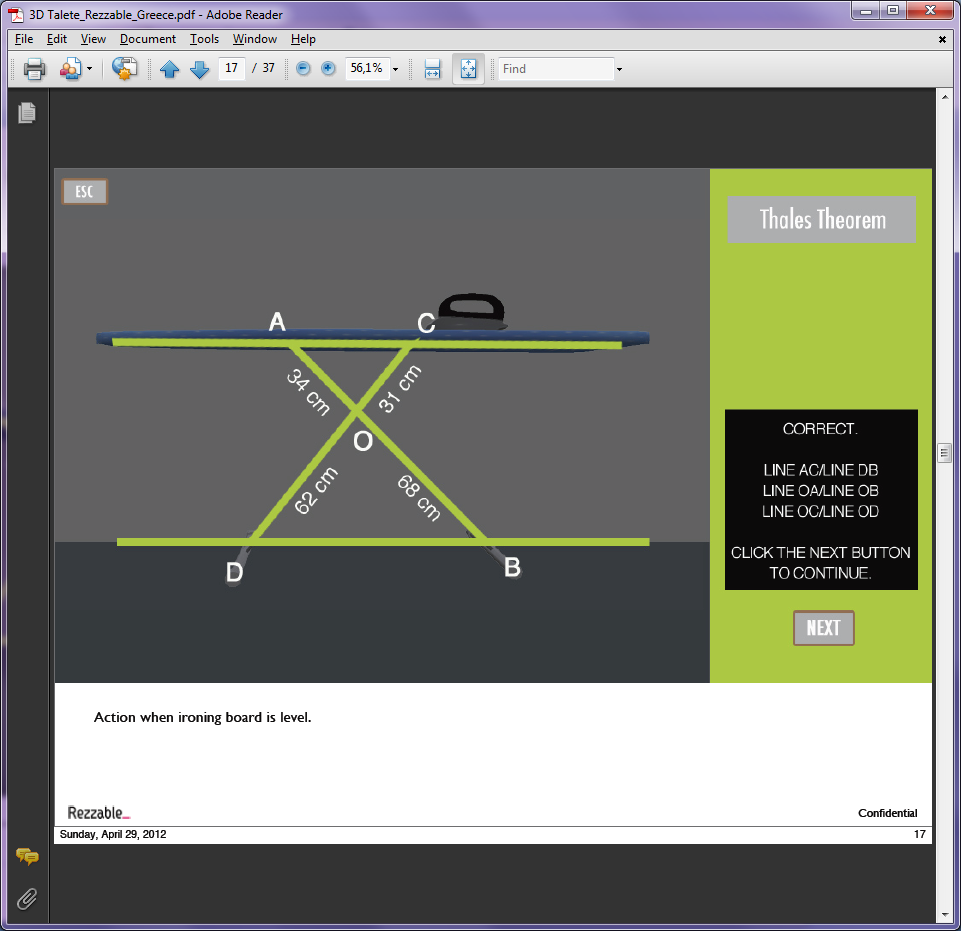 Ασκήσεις από το ελληνικό πρόγραμμα σπουδών – Θαλής (5)
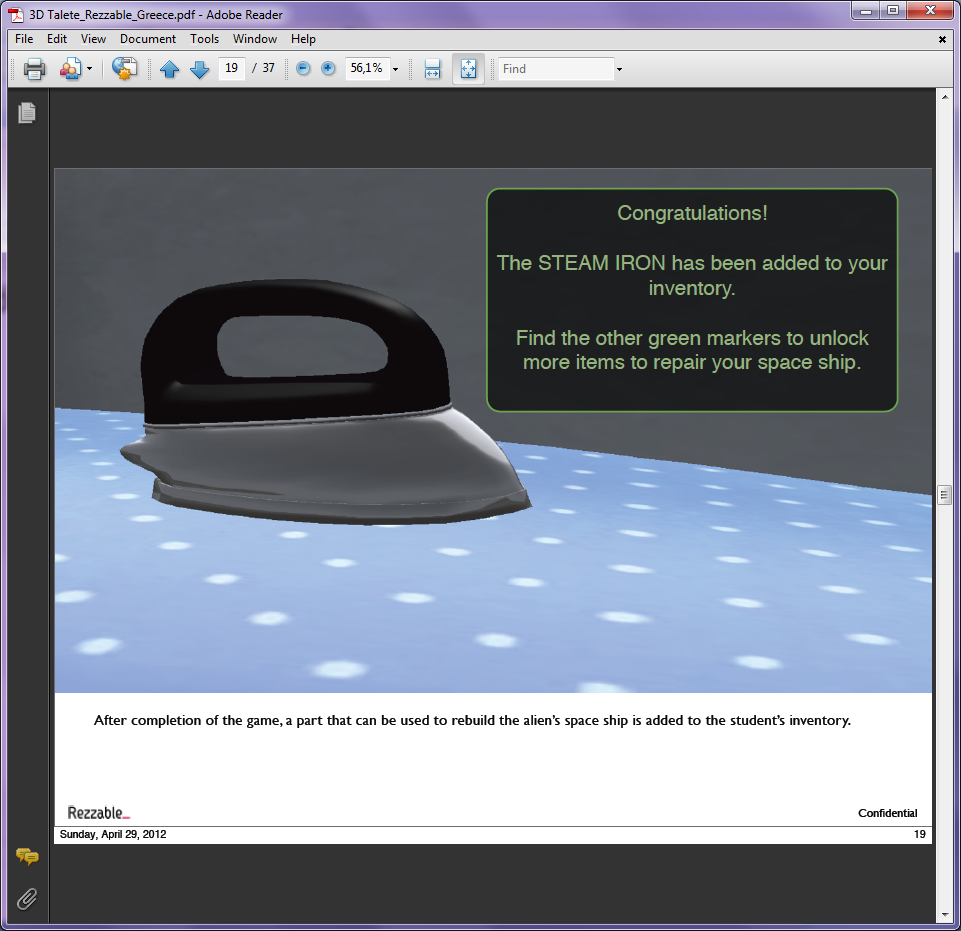 Θαλής κλασική άσκηση
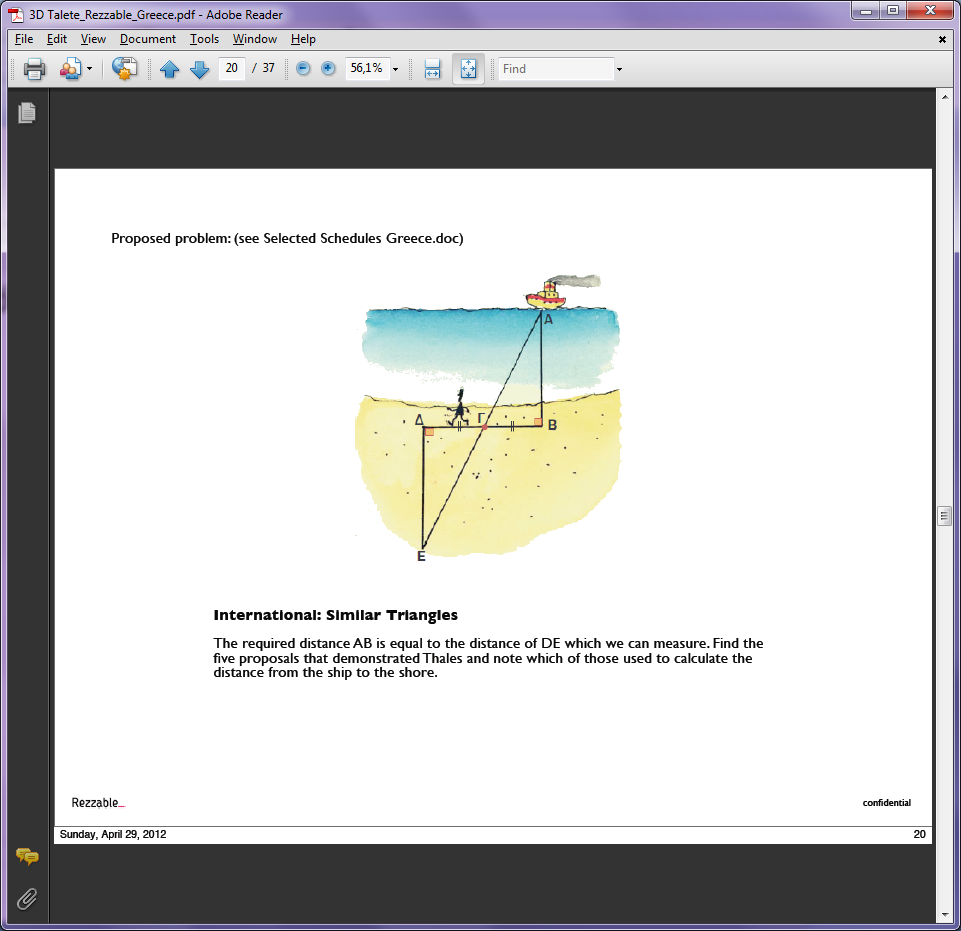 Θαλής κλασική άσκηση (2)
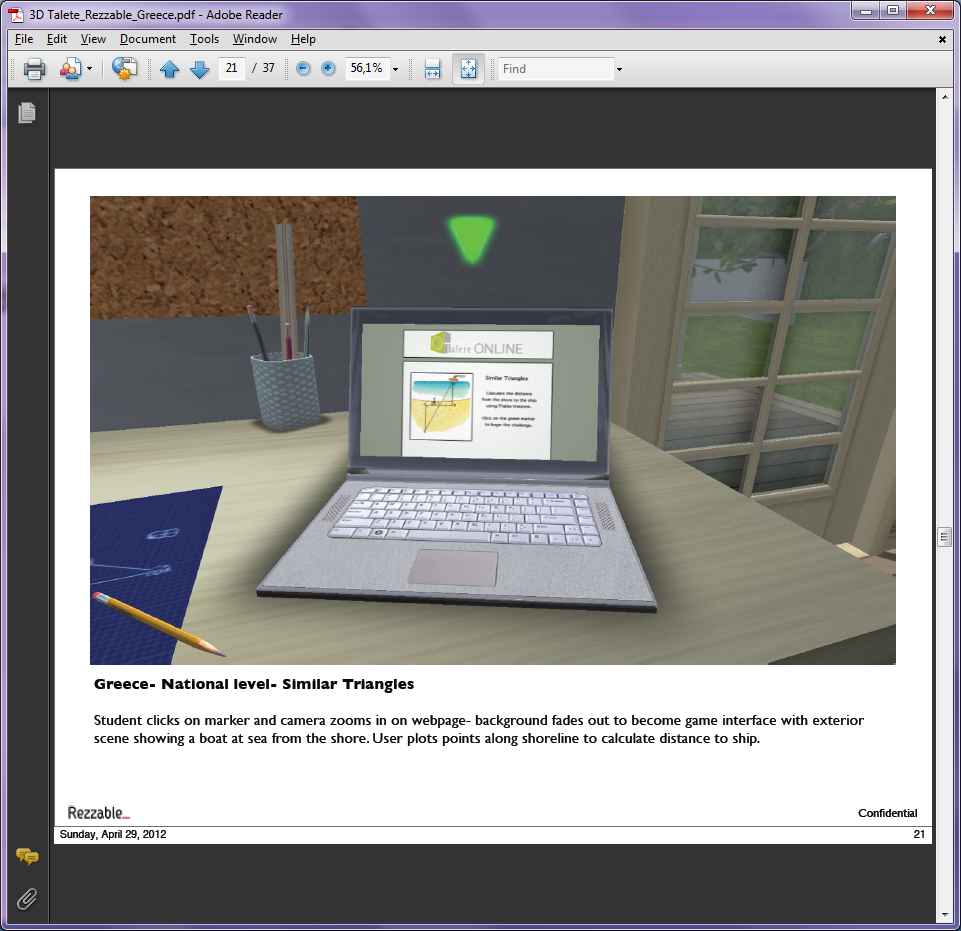 Θαλής κλασική άσκηση (3)
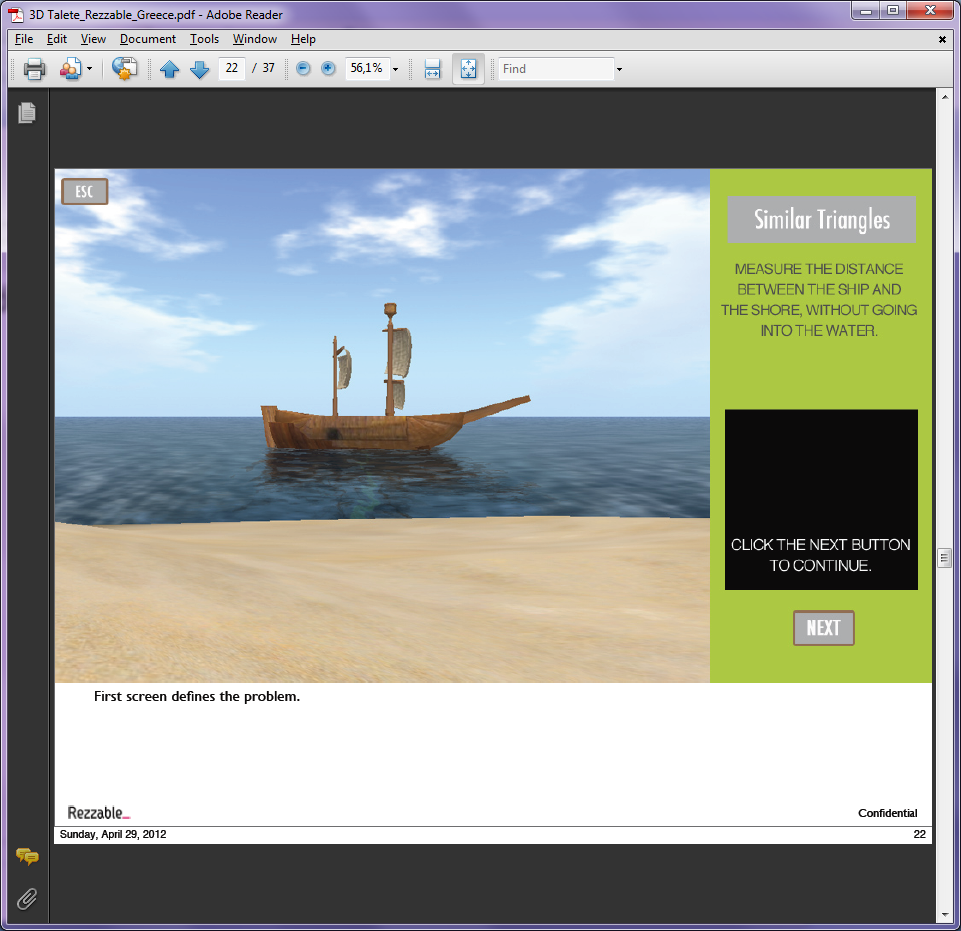 Θαλής κλασική άσκηση (4)
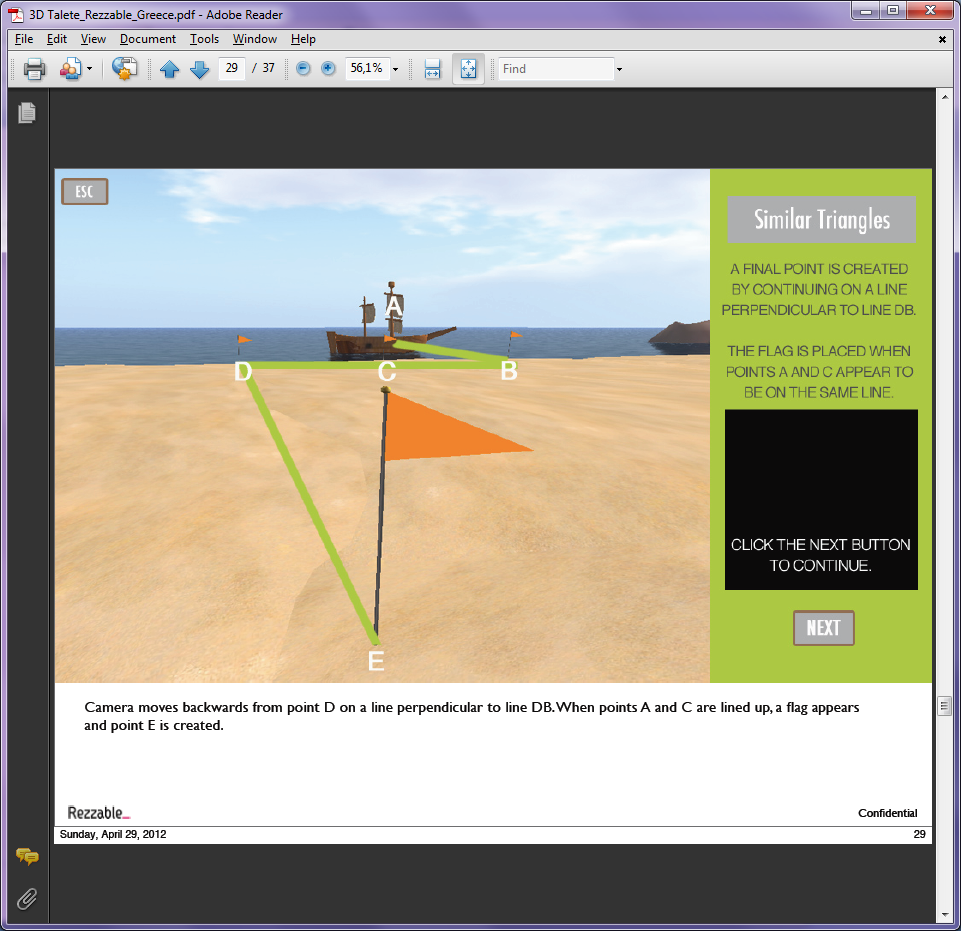 Θαλής κλασική άσκηση (5)
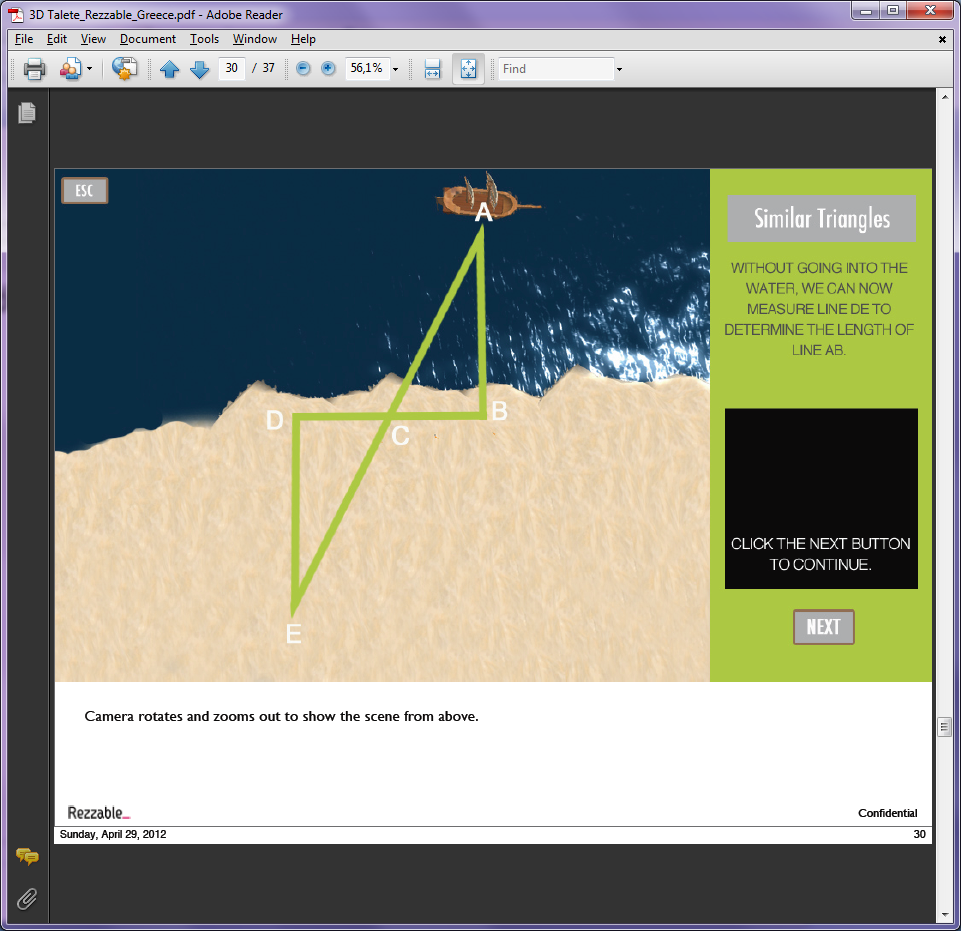 Θαλής κλασική άσκηση (6)
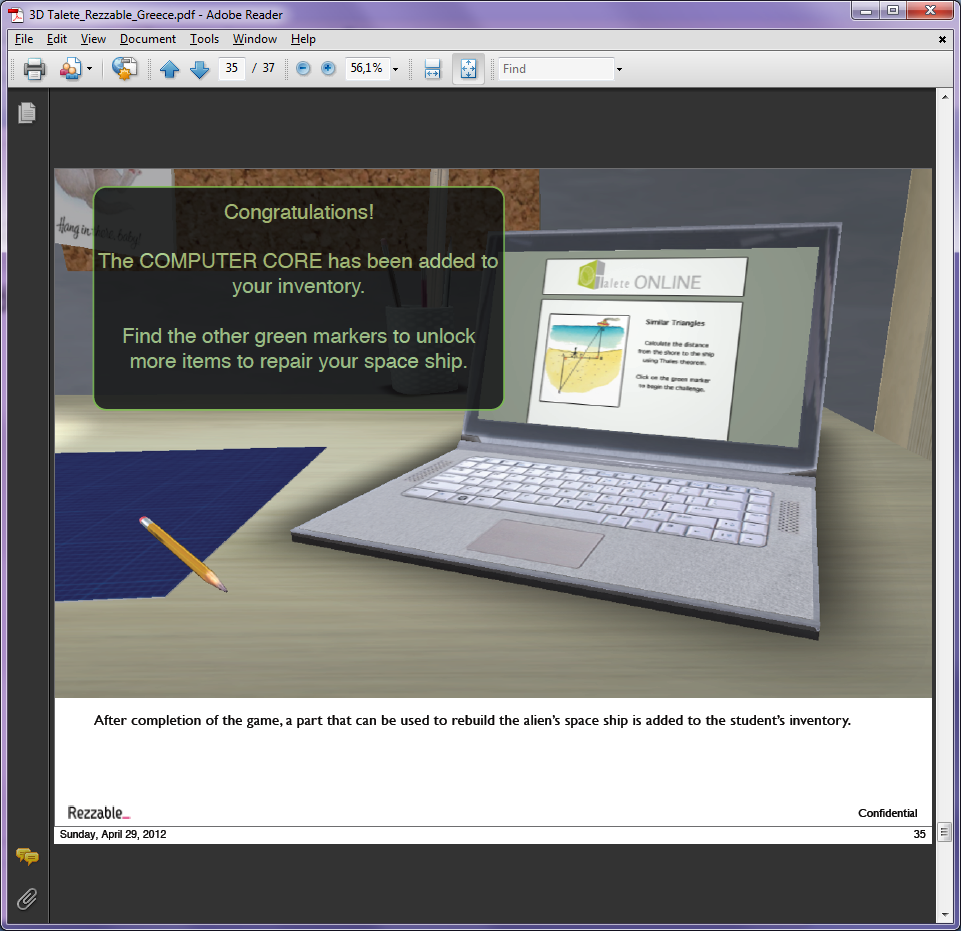 ‘Άλλες ασκήσεις: παραδείγματα (1)
Ποδήλατο: έχει 18 ακτίνες, ποια η γωνία ανάμεσα σε 2 ακτίνες

Ύψος πυραμίδας: 




Εμβαδόν φάρμας:
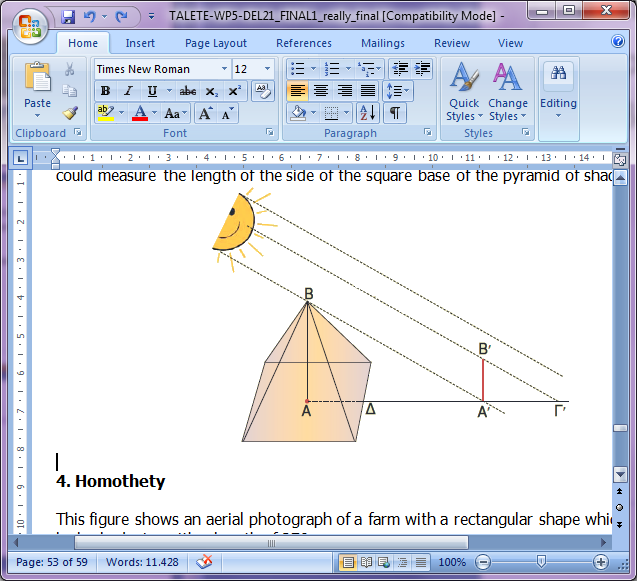 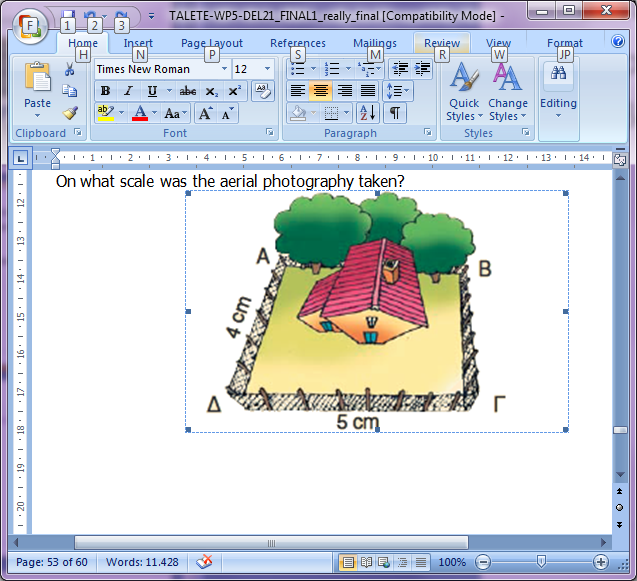 Άλλες ασκήσεις: παραδείγματα (2)
Υπολογισμός εμβαδού:





Υπολογισμός όγκου:
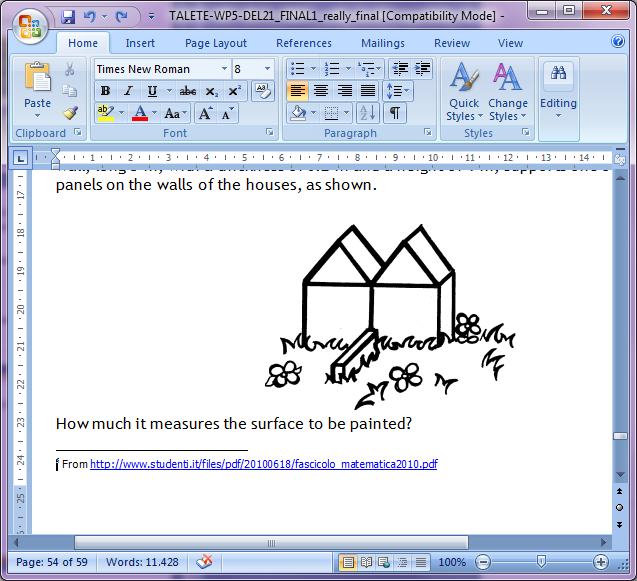 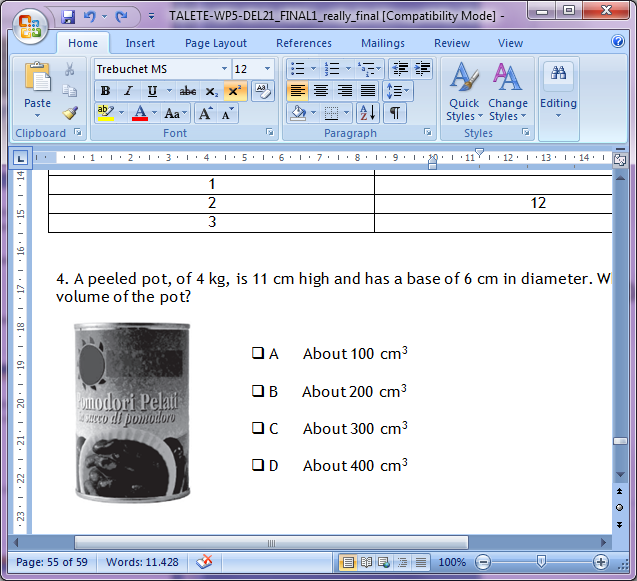 Υλοποίηση
Unity 3D http://unity3d.com
Gaming engine

TALETE βιντεο https://www.youtube.com/watch?v=Tf808KEkfyg&list=PLE061F4F7ACB14743&index=17 
https://www.youtube.com/watch?v=d5XMG8vkFwk 
https://www.youtube.com/watch?v=gYIM8864xMU